Edutyping
All About Computers
Parts of a Computer
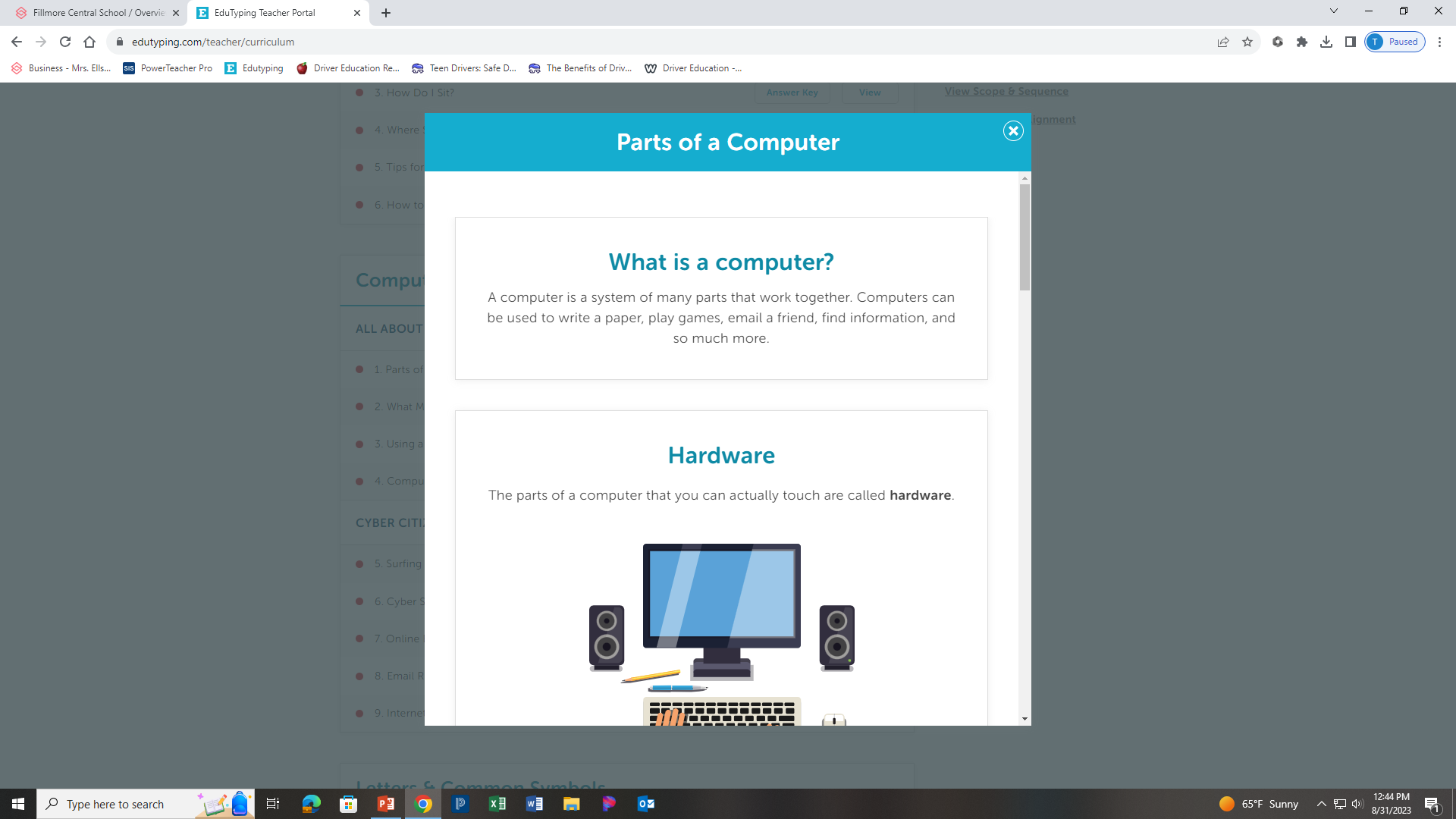 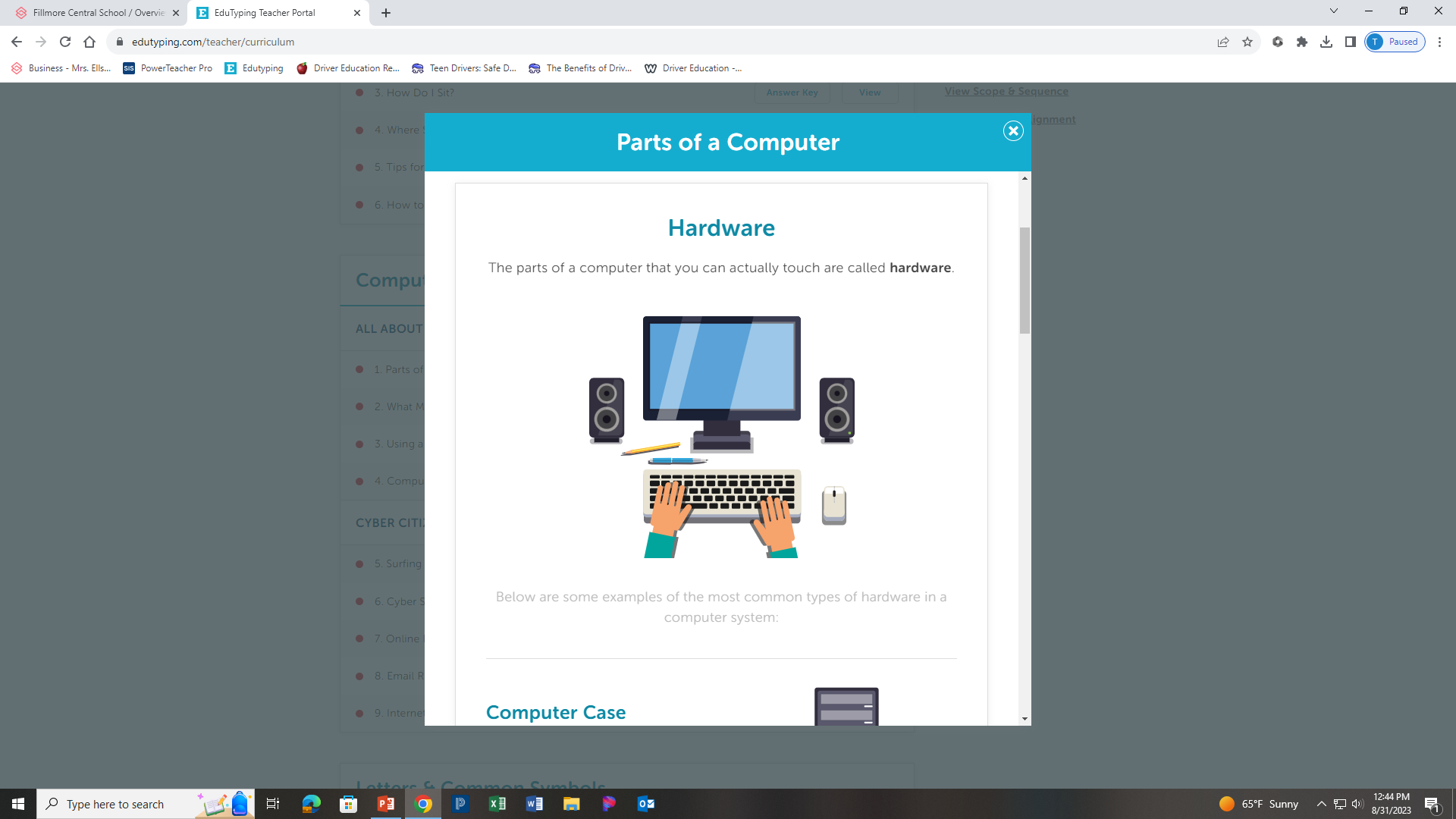 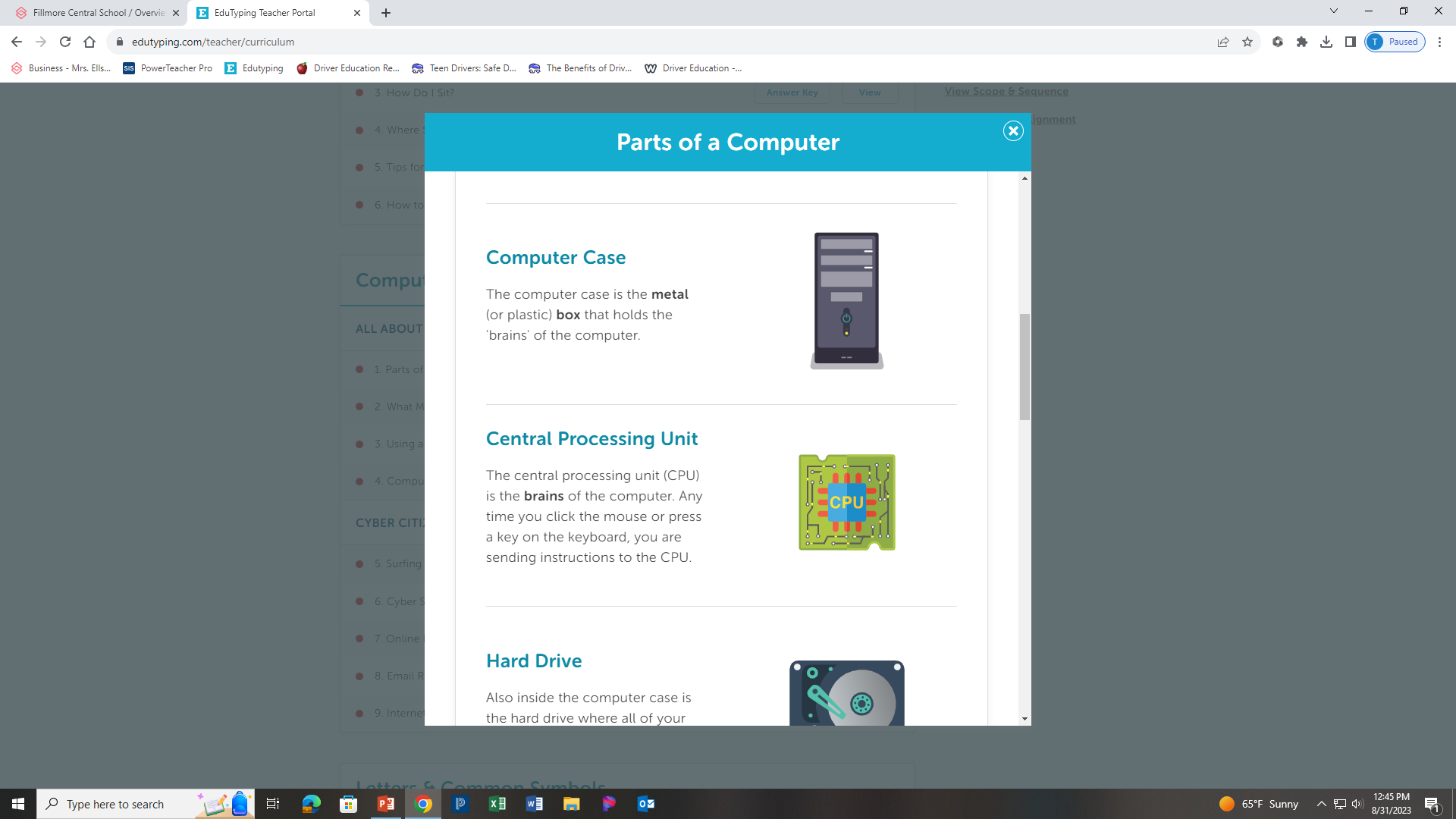 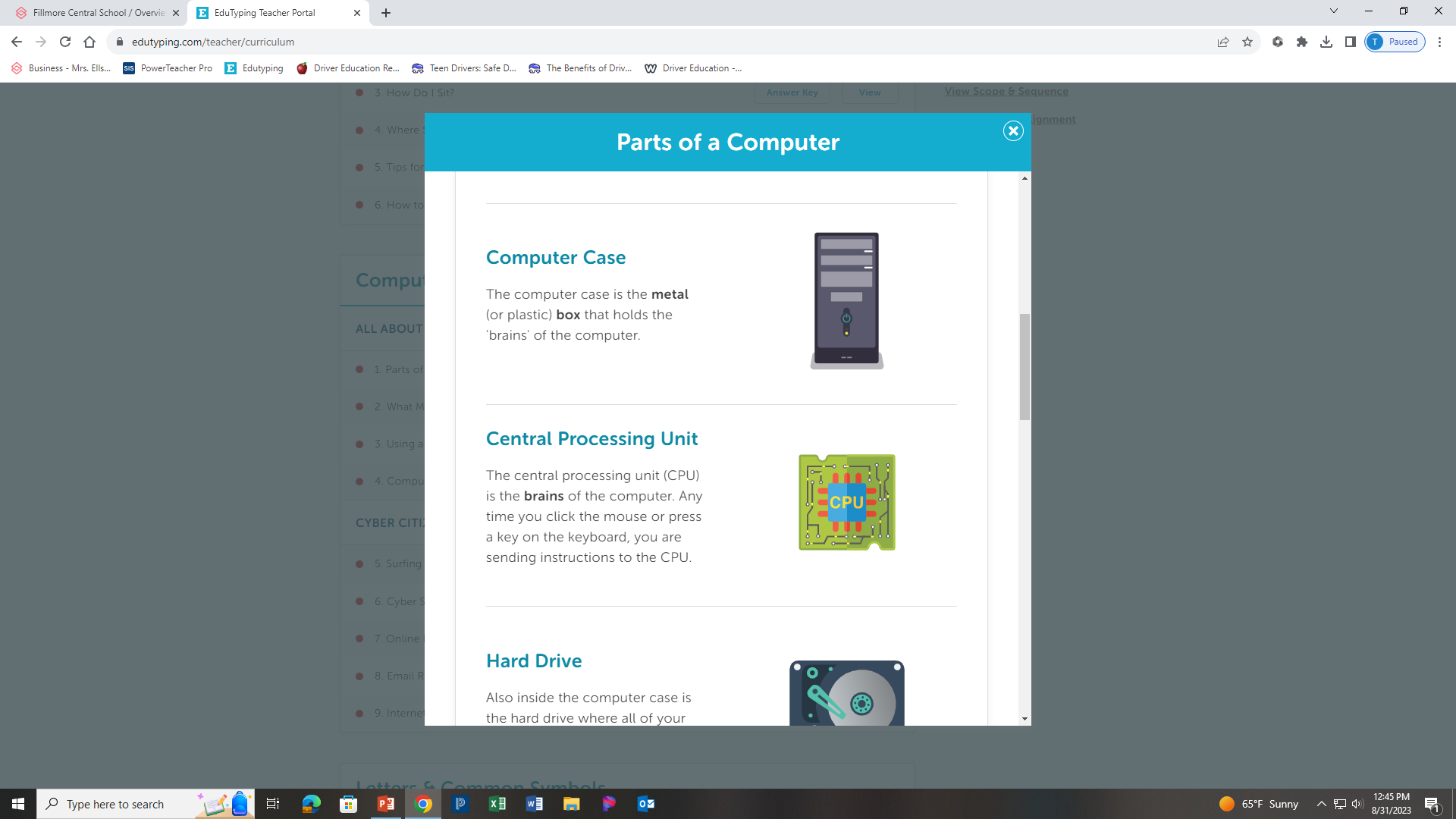 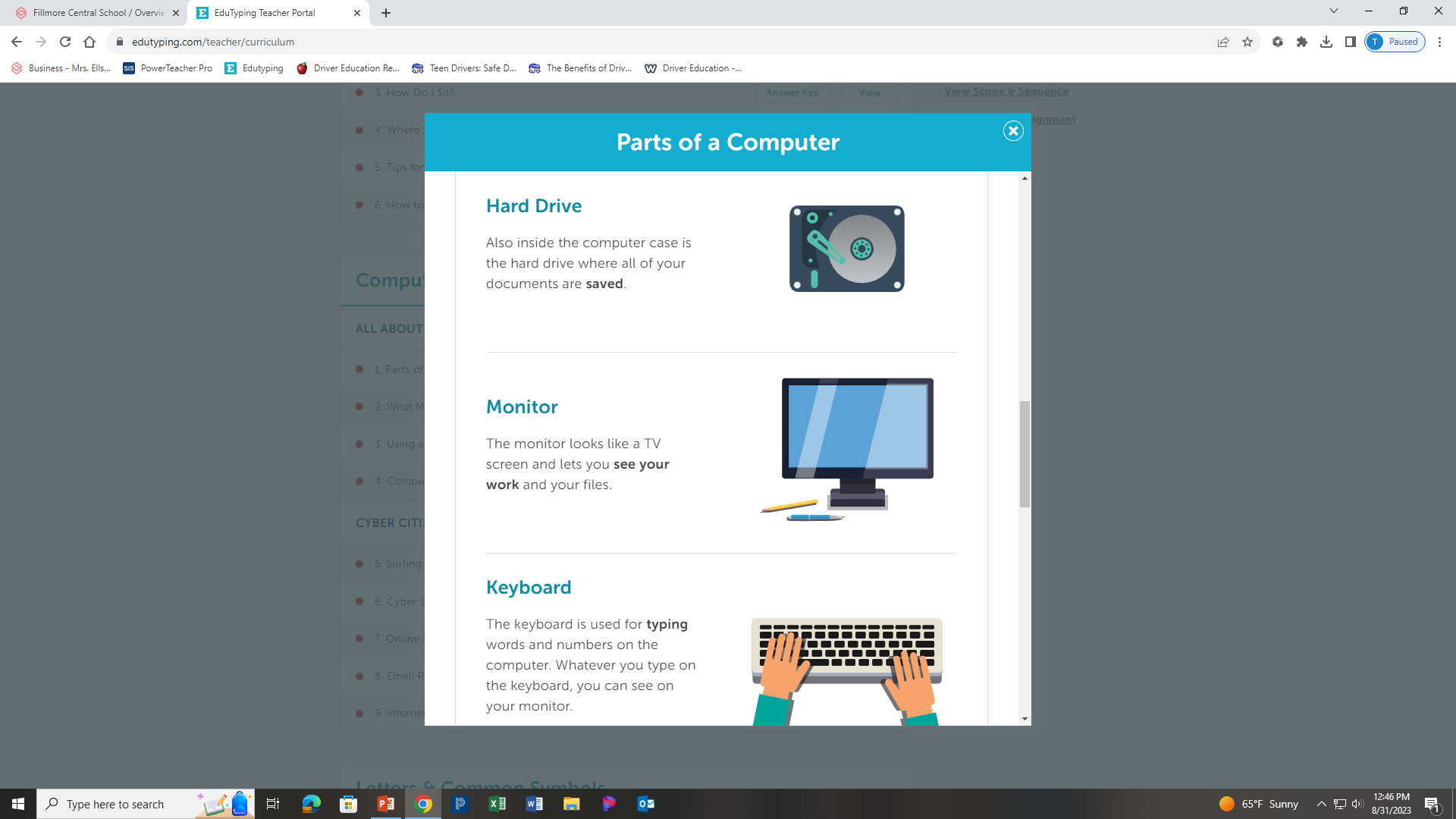 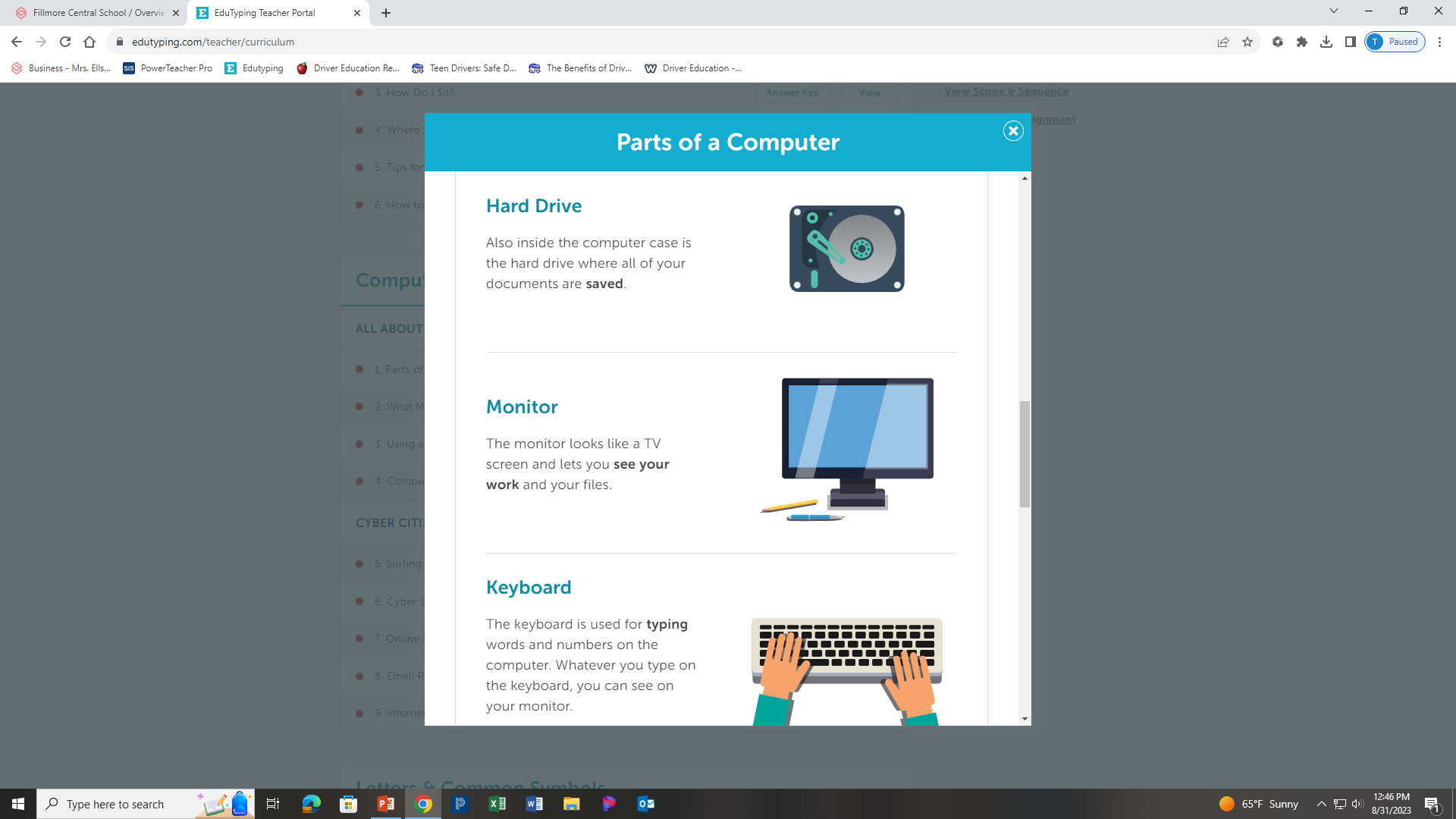 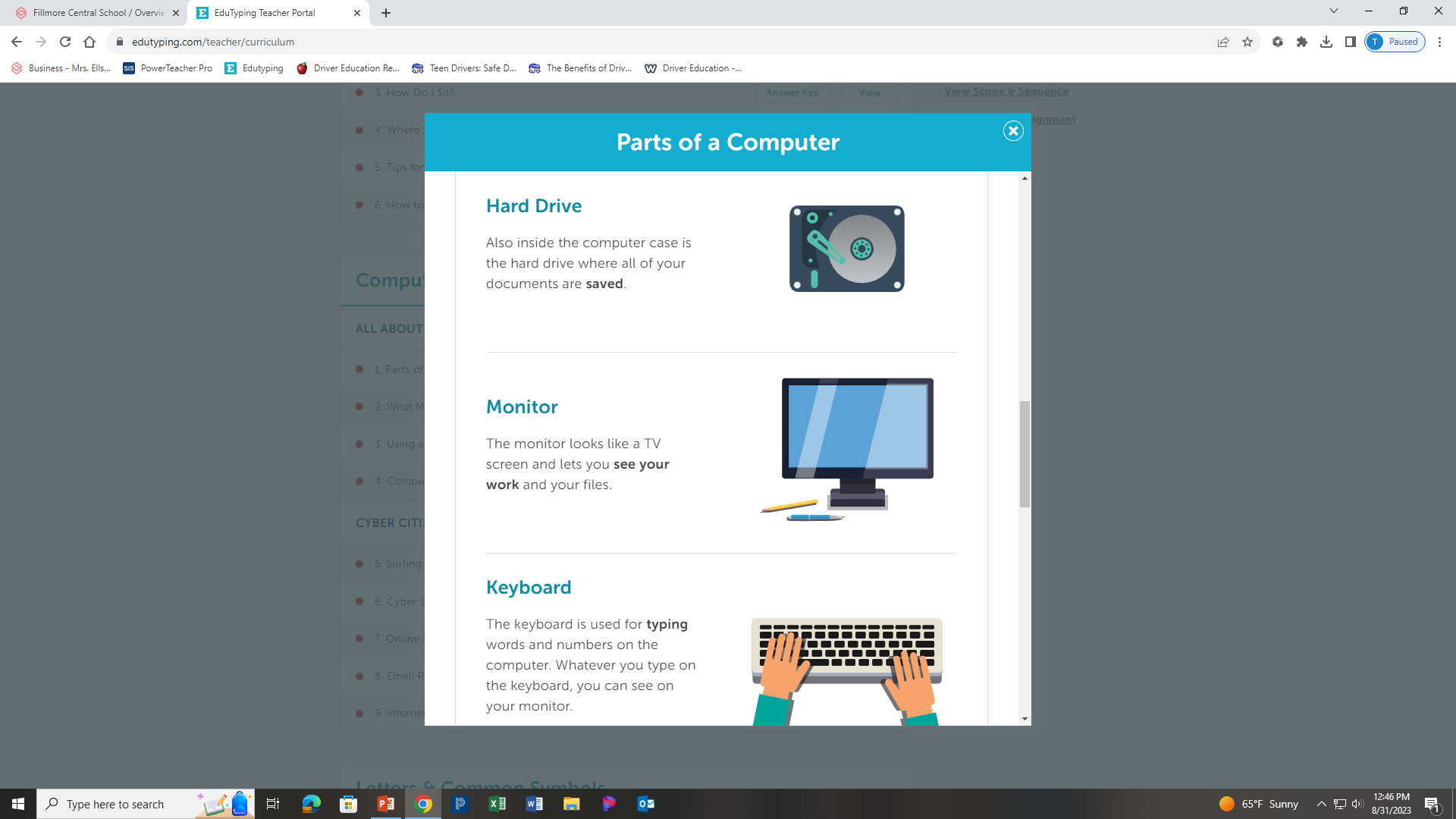 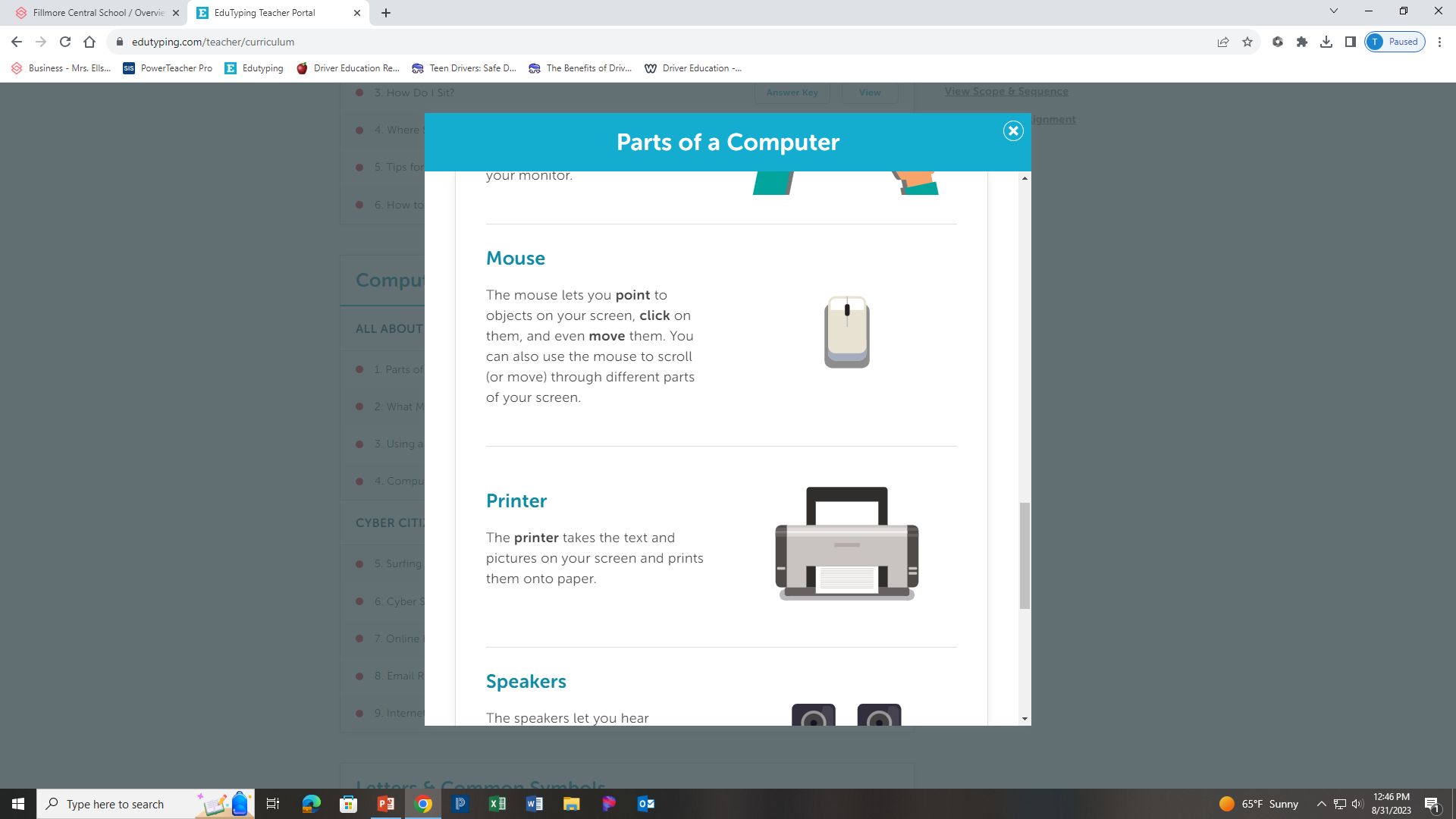 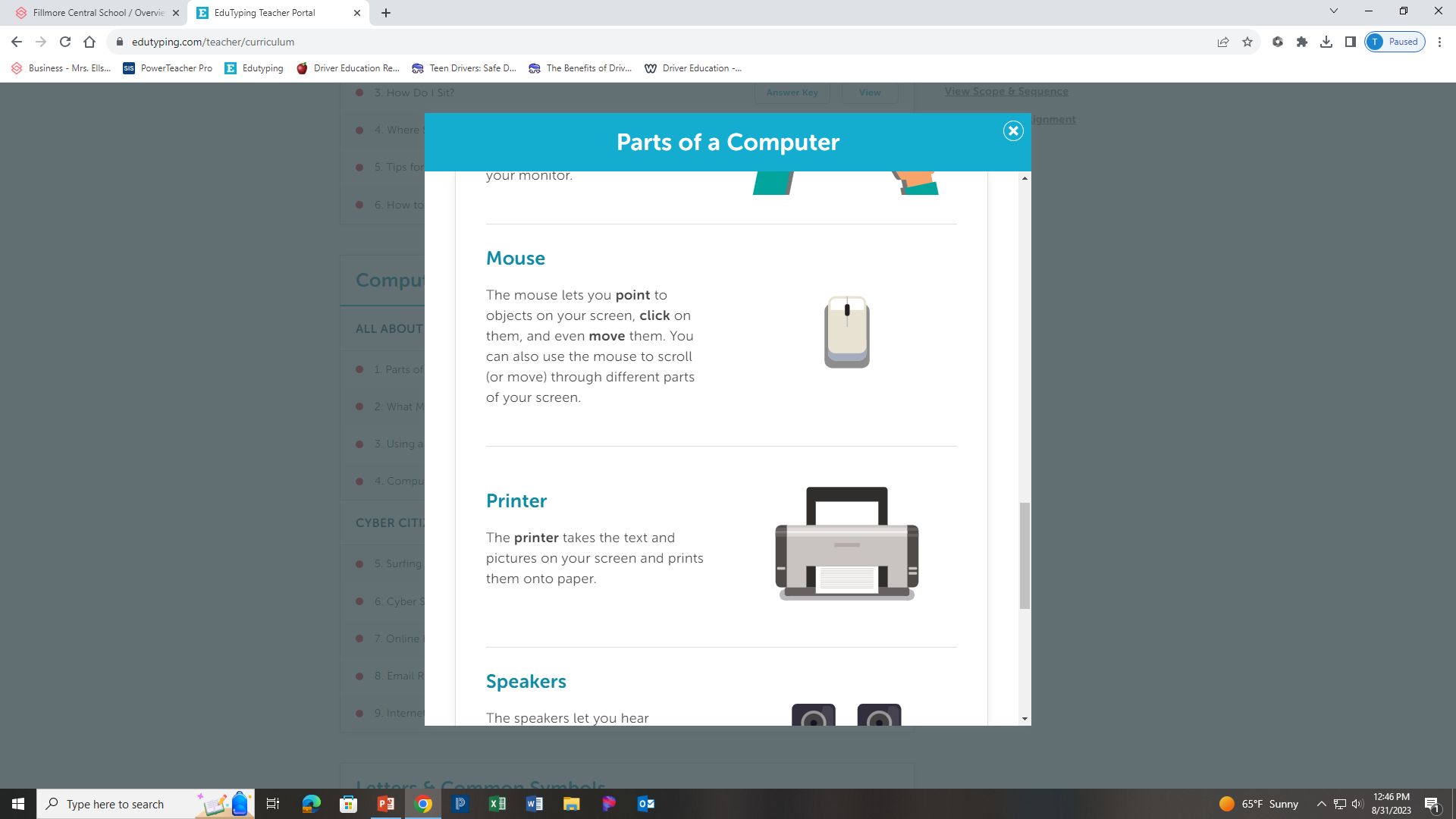 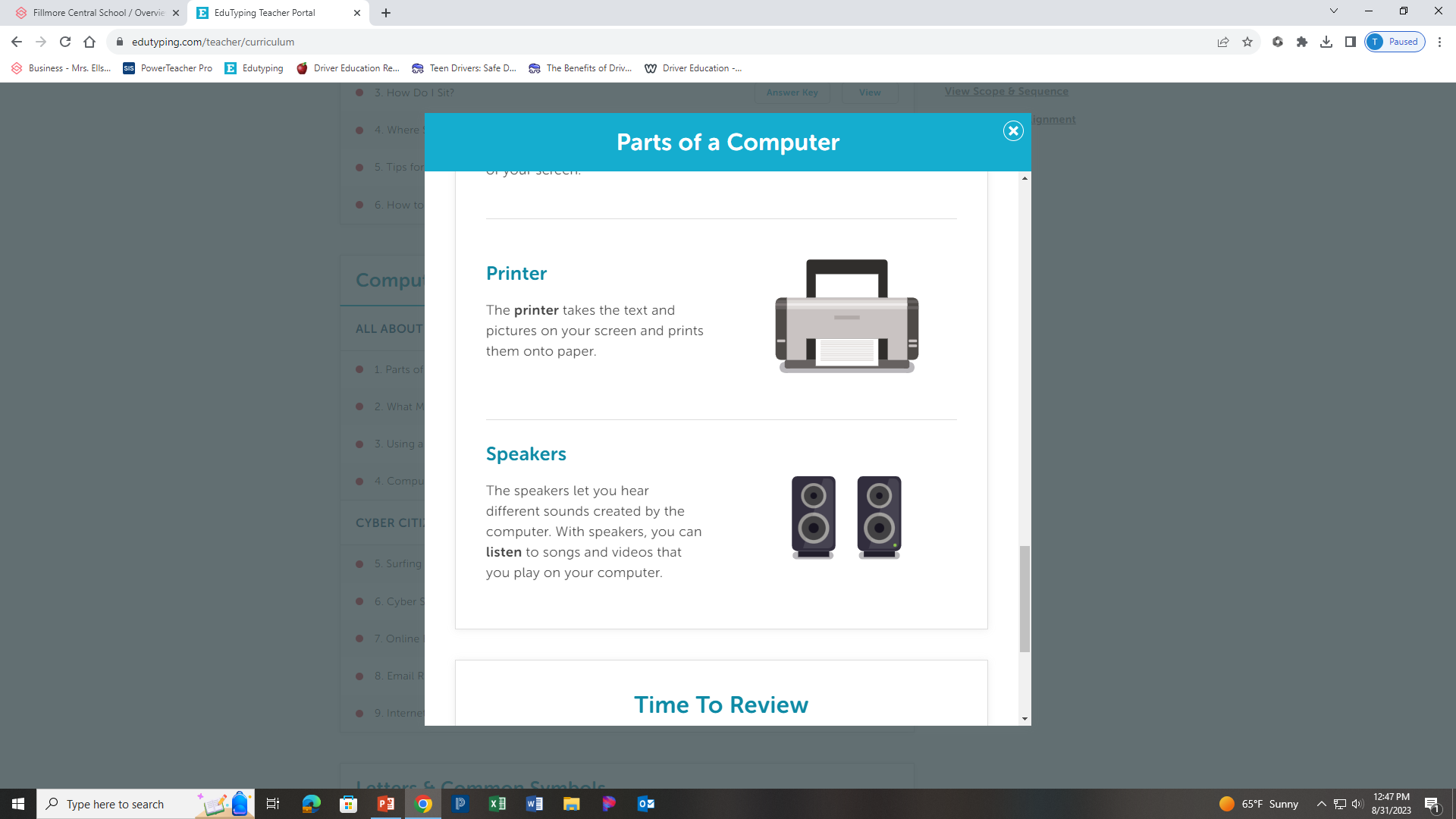 Complete Parts of a Computer Review Packet
What Makes a Computer Run
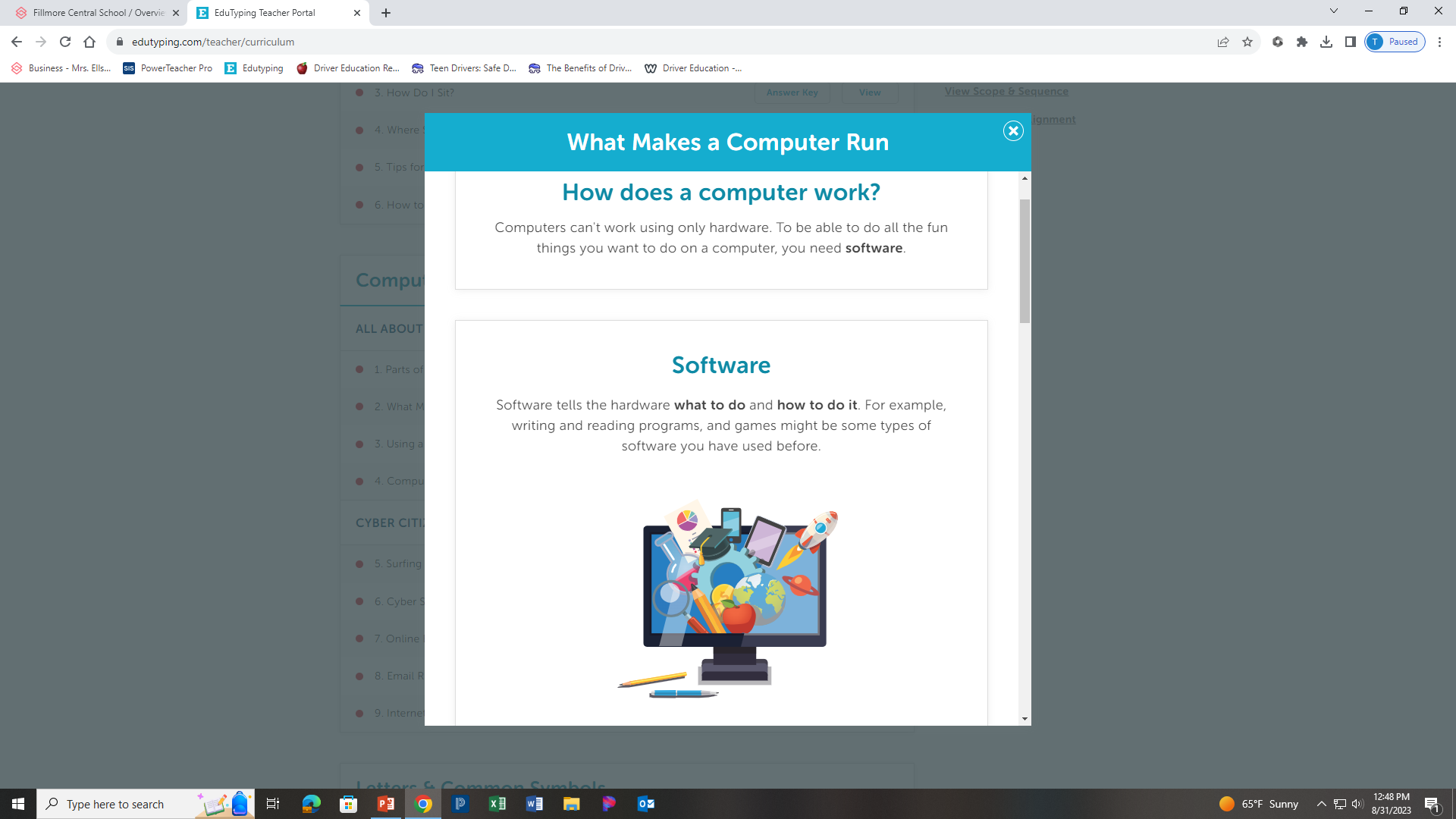 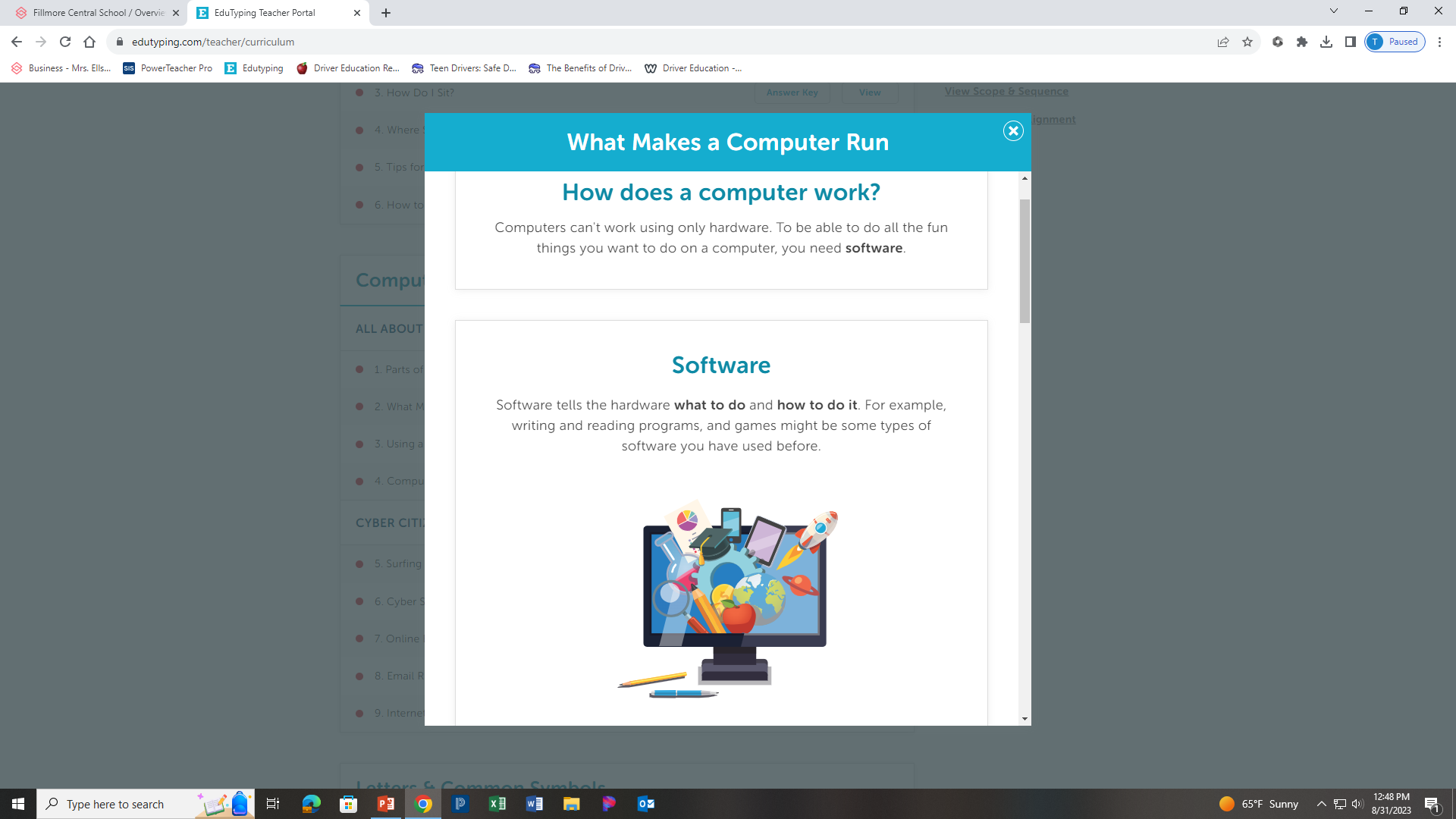 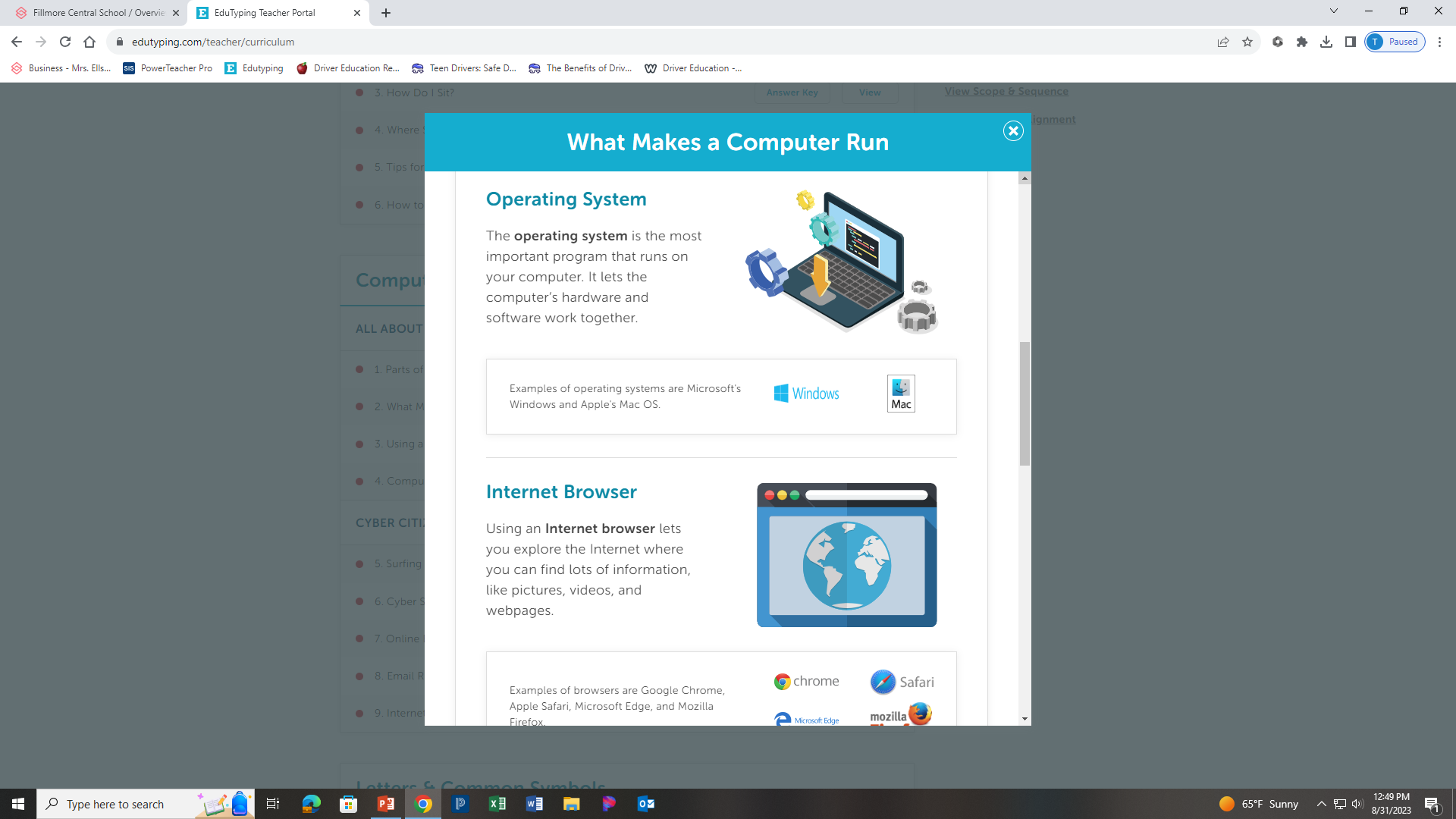 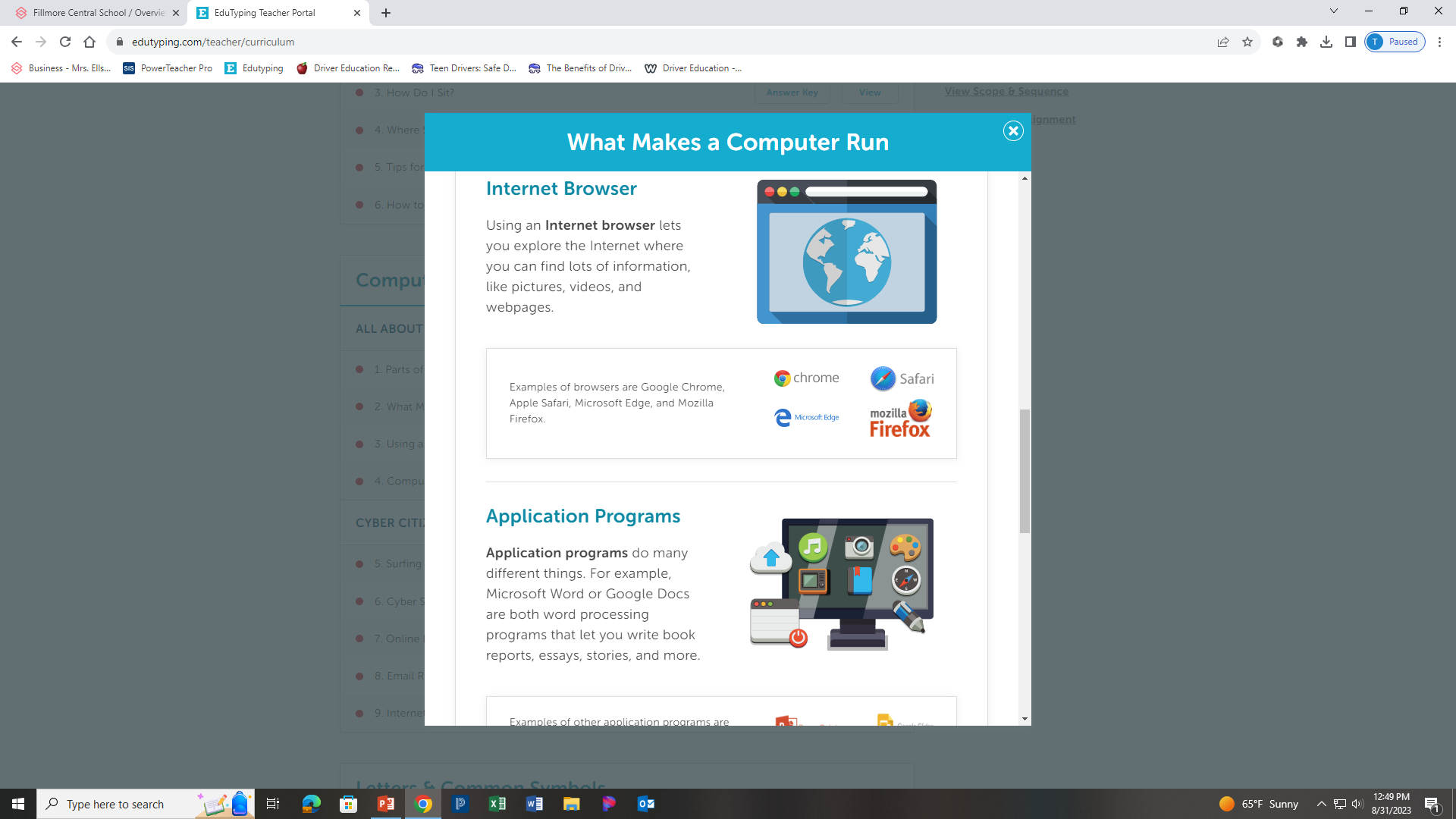 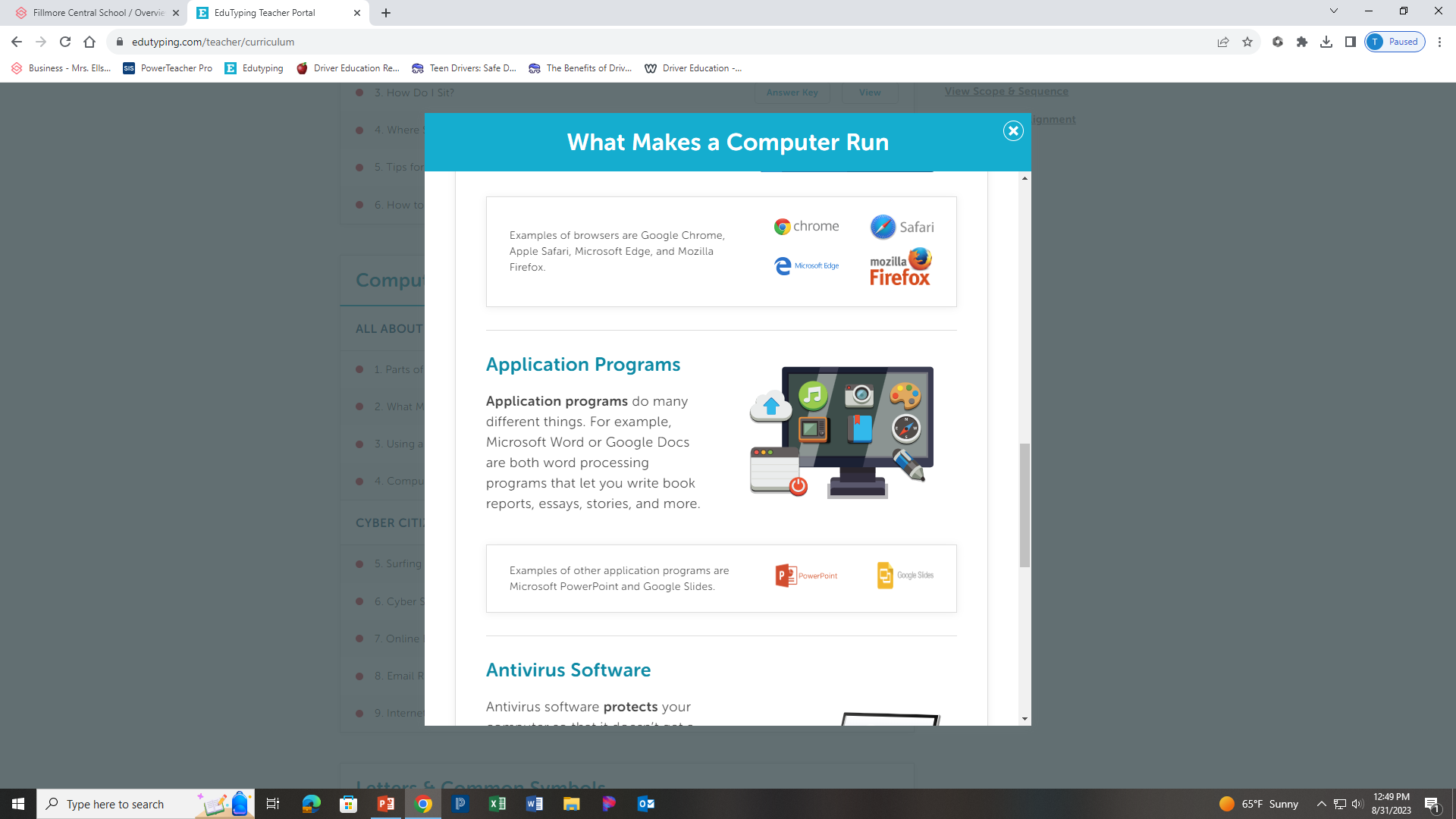 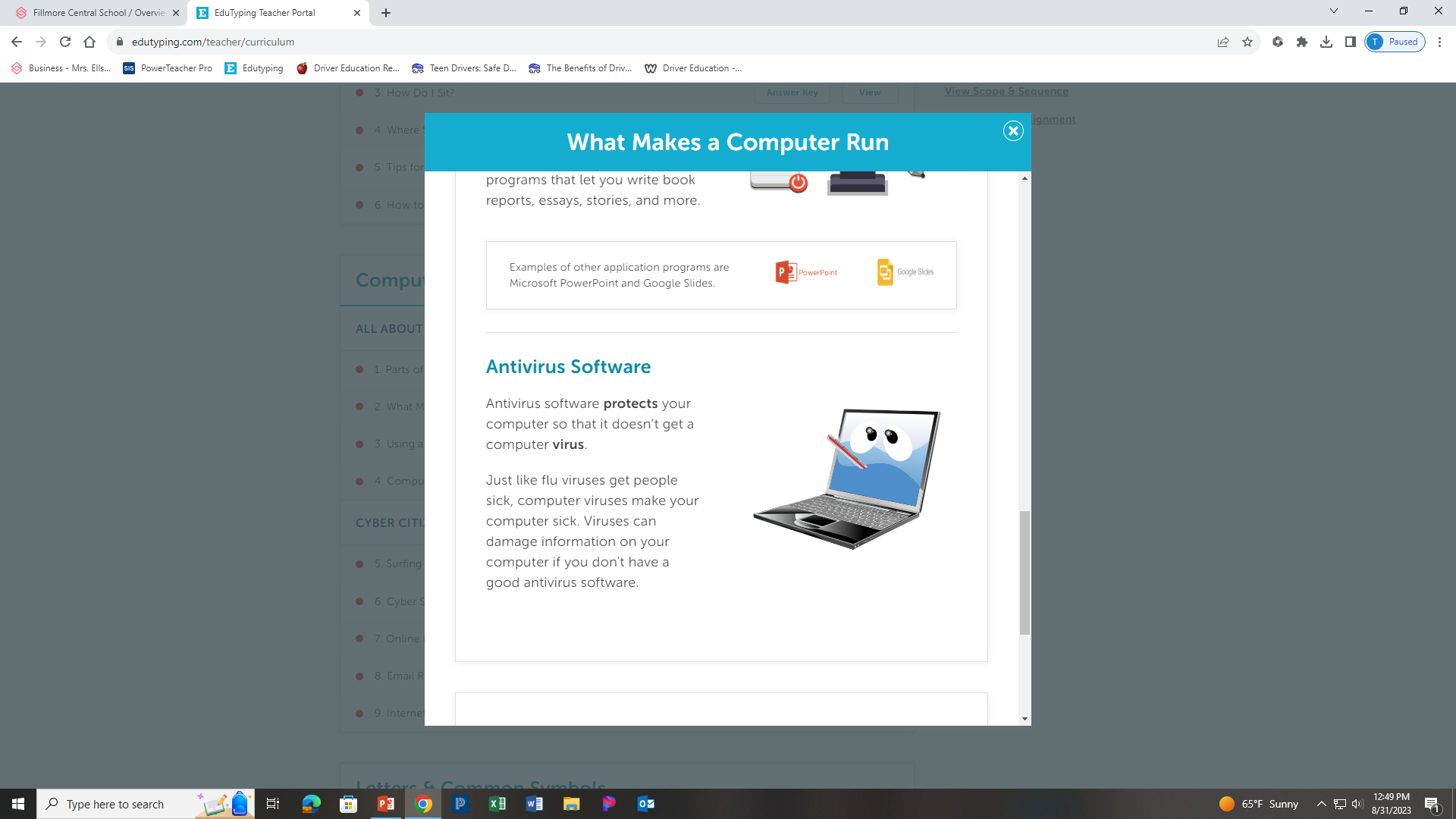 Complete What Makes a Computer Run Review Packet
Using a Mouse
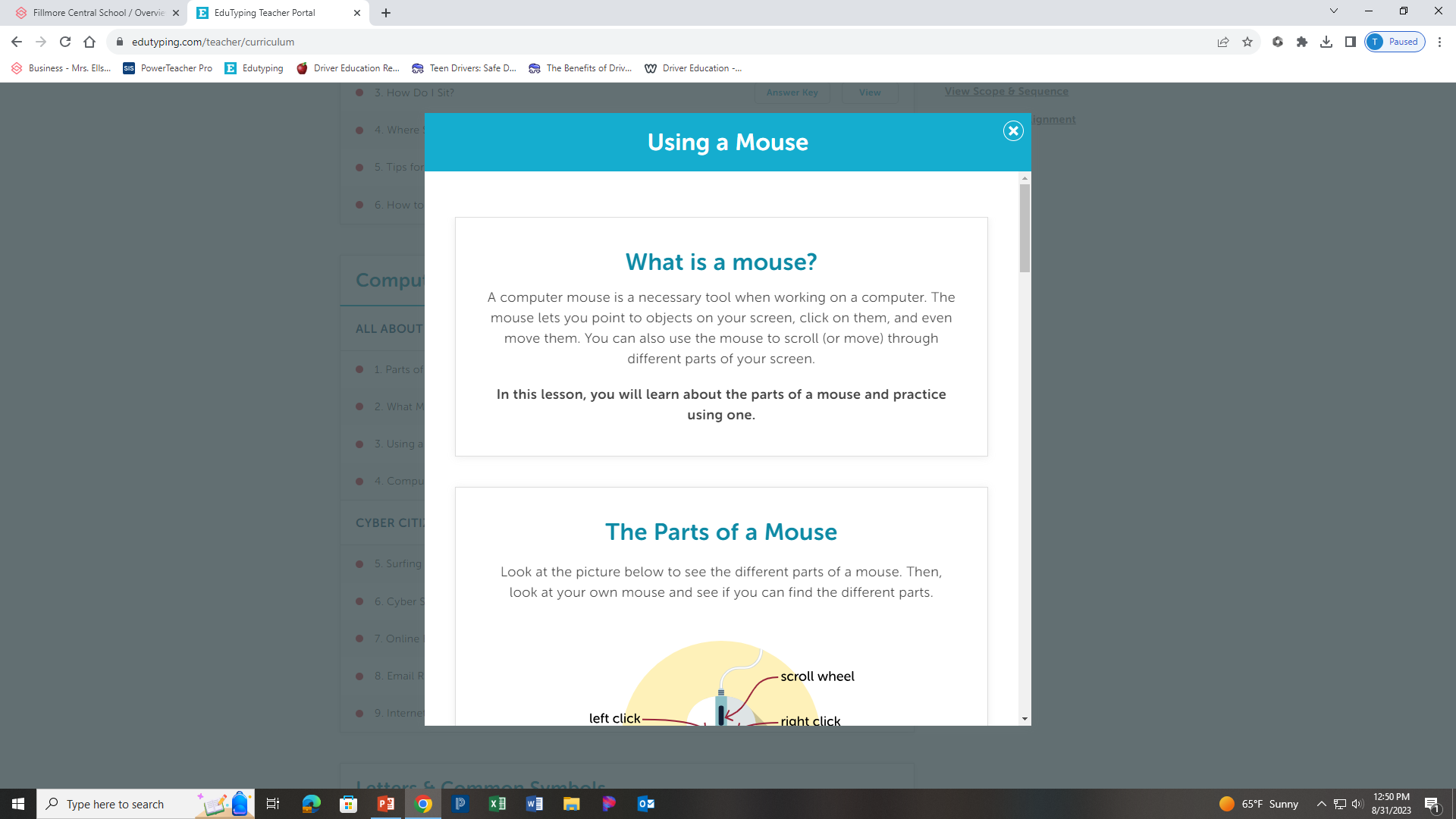 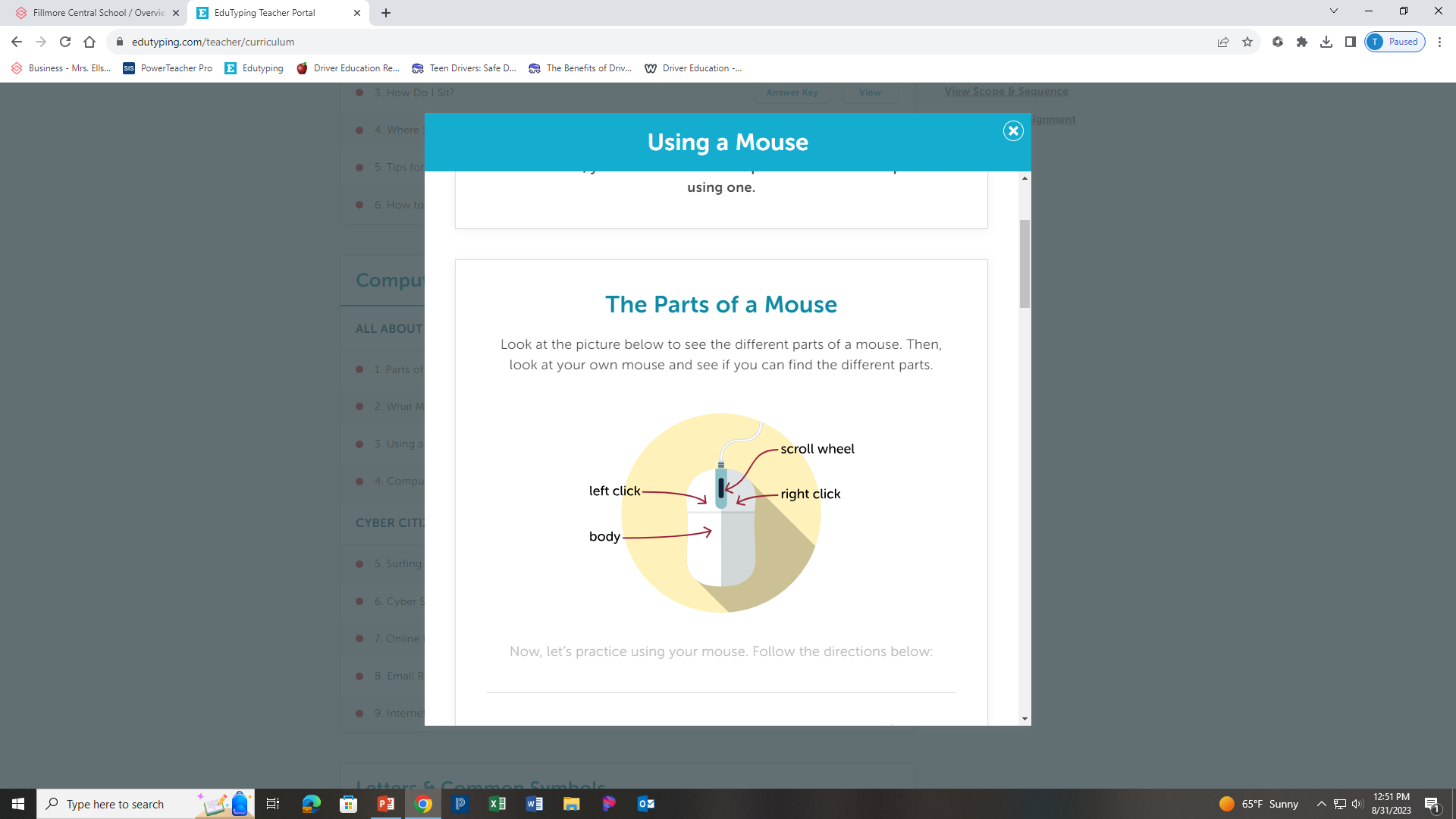 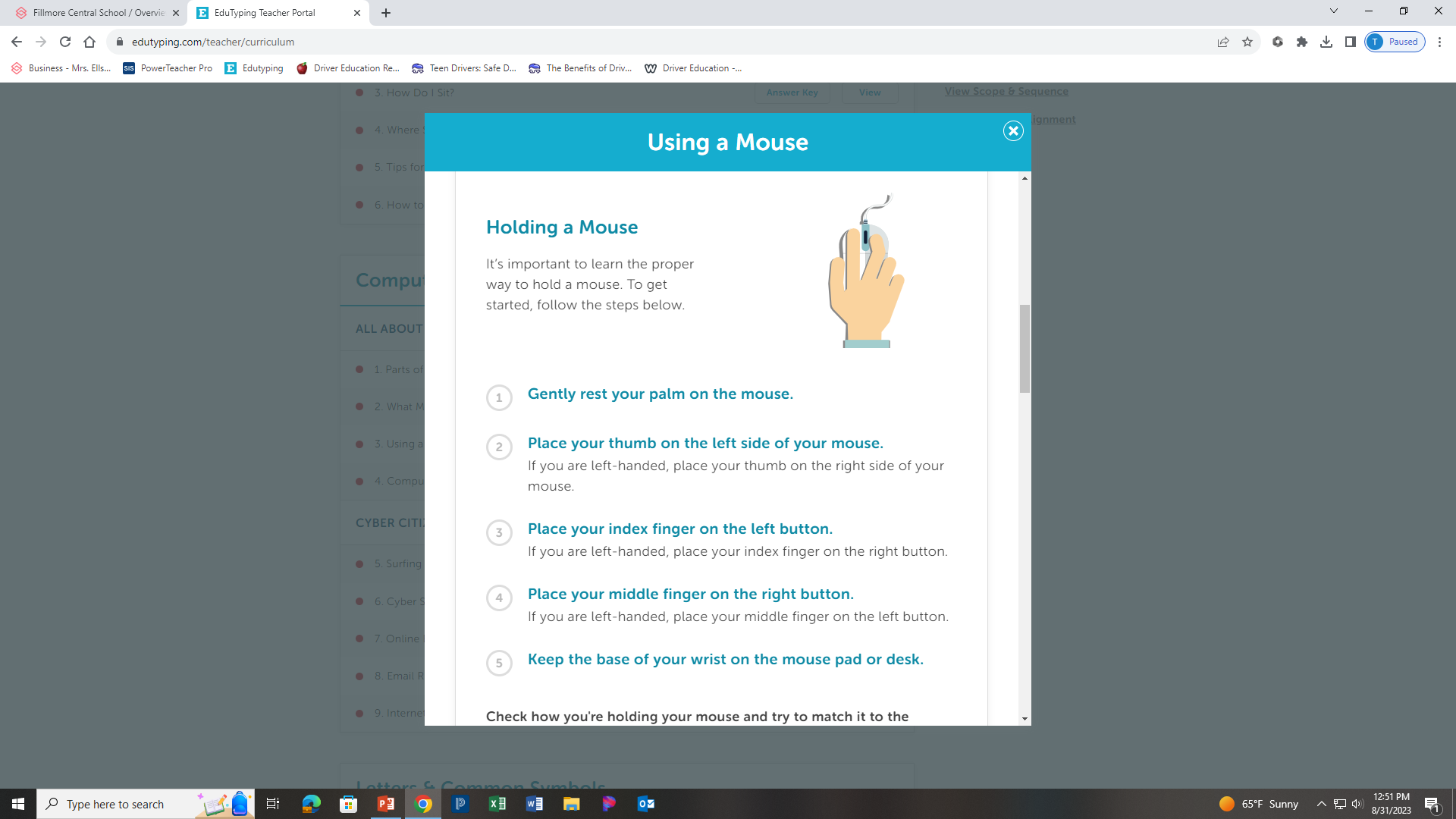 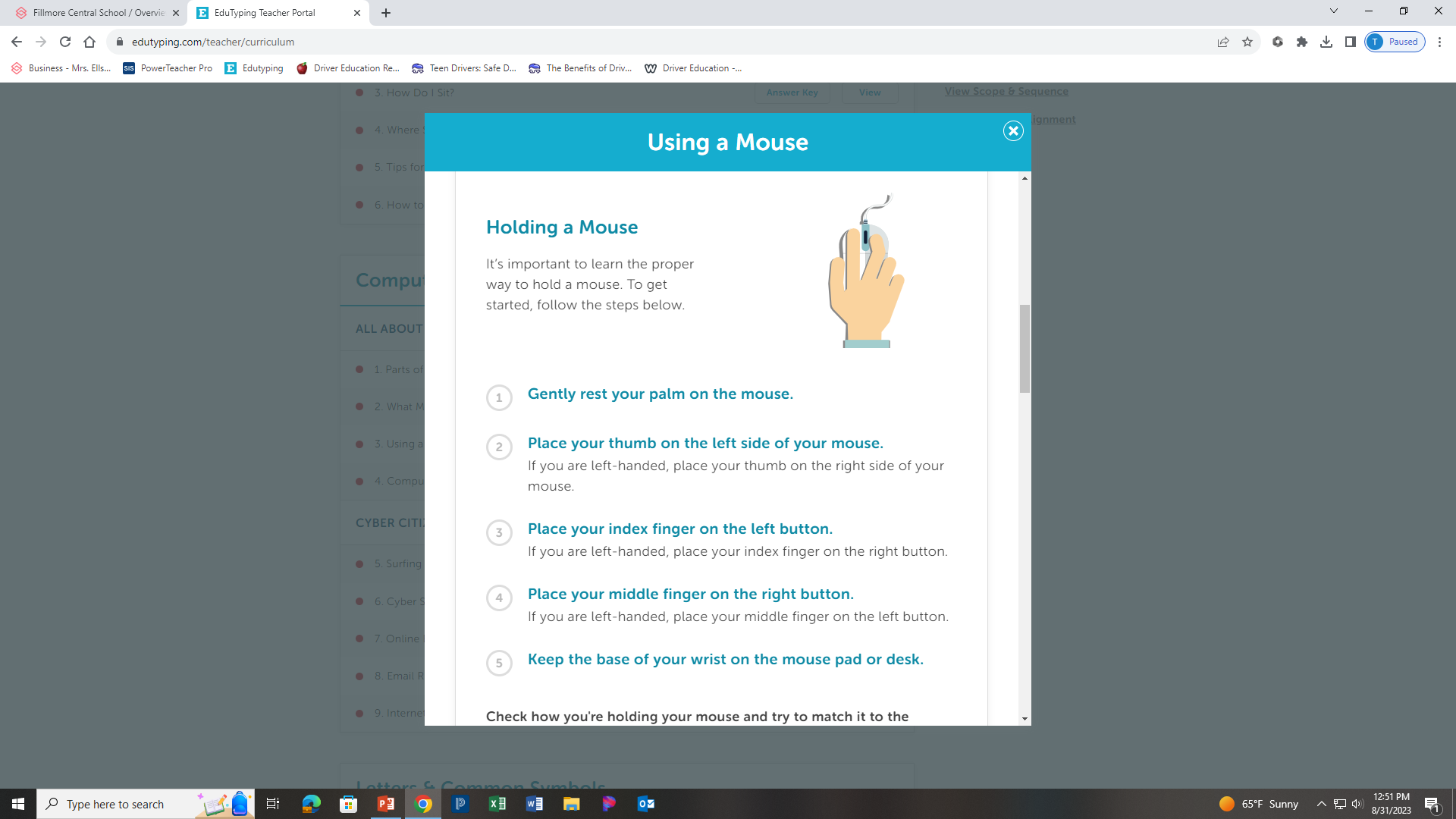 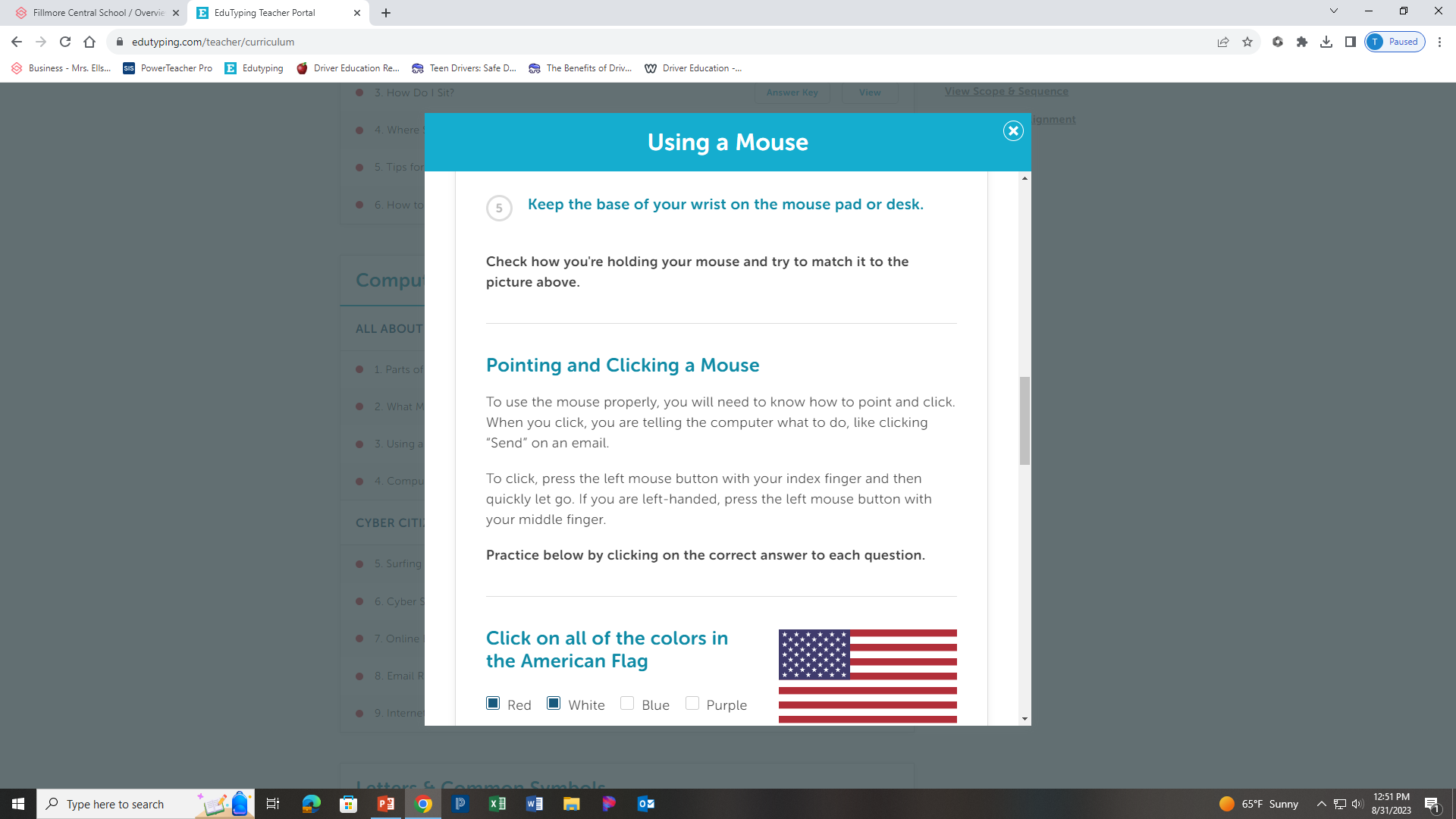 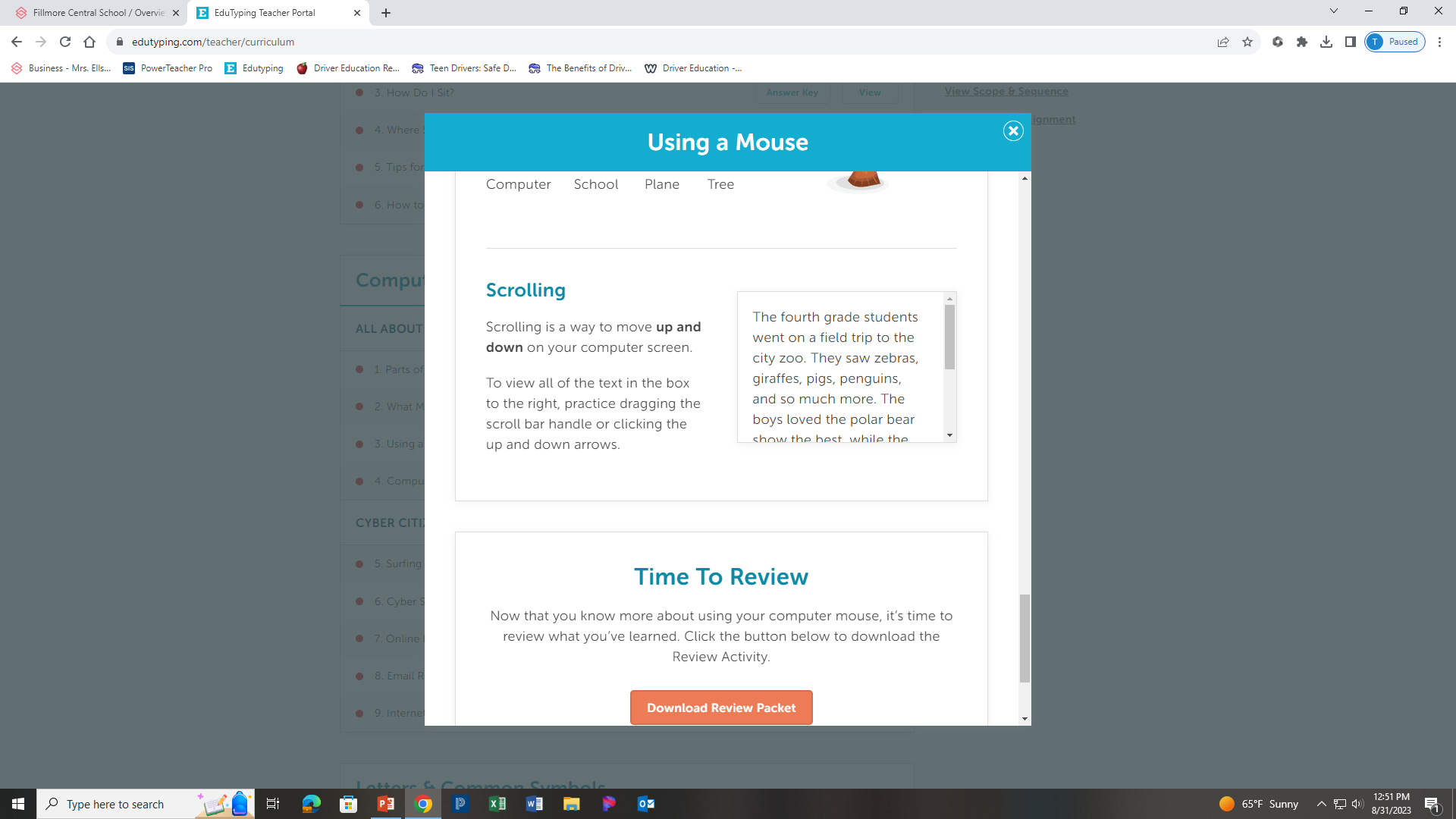 Complete Using a Mouse Review Packet
Computer Lab Rules
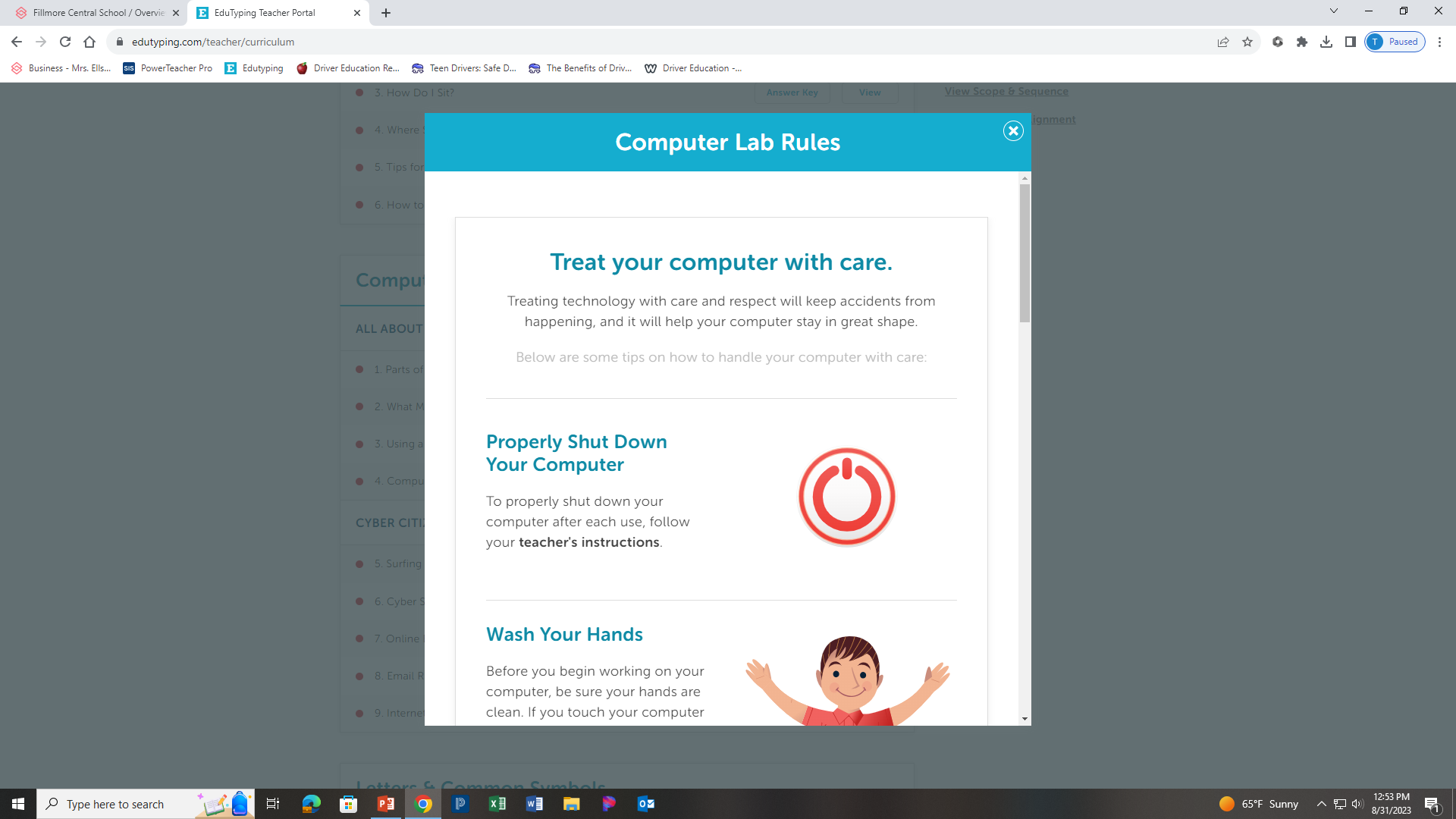 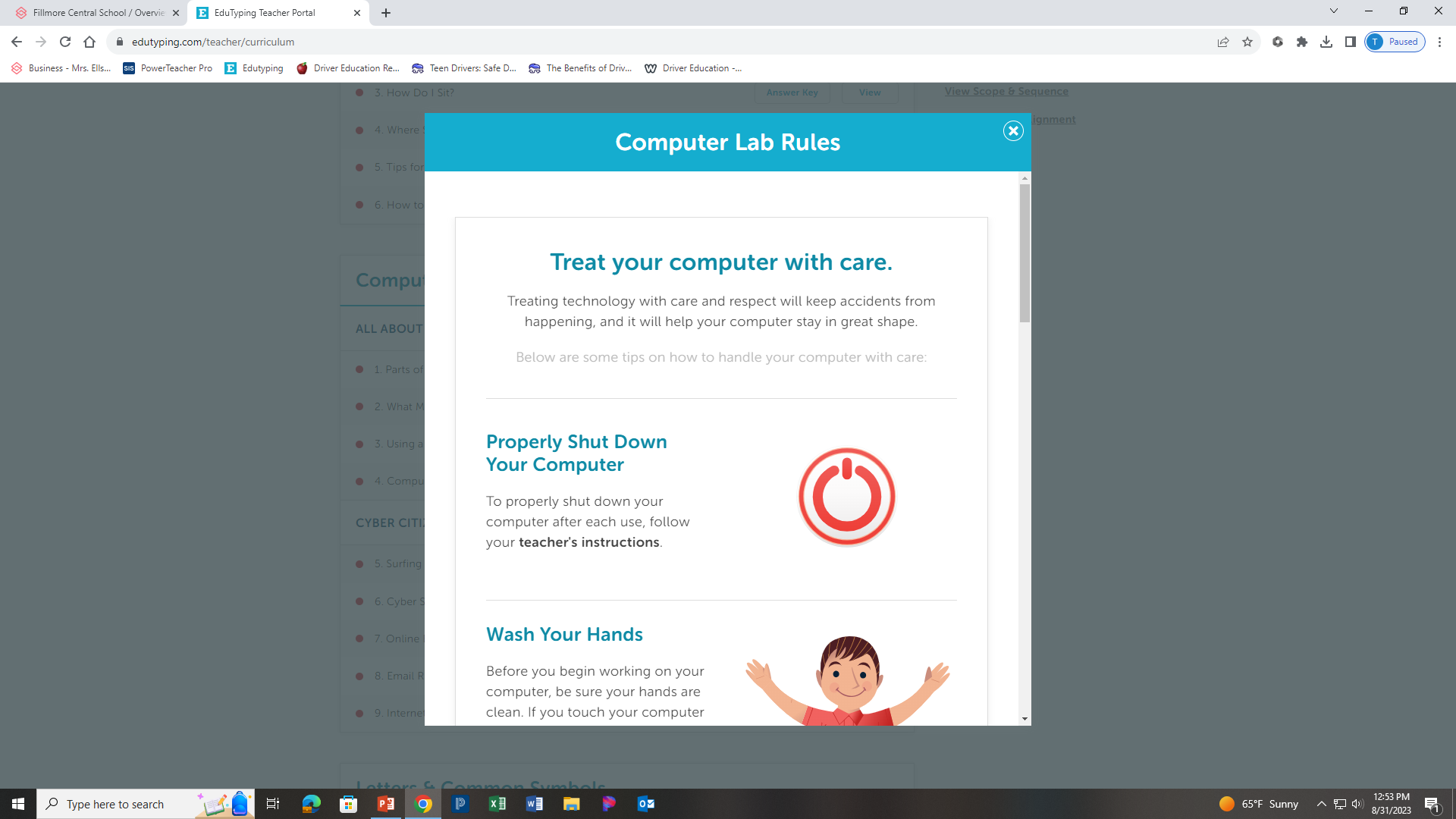 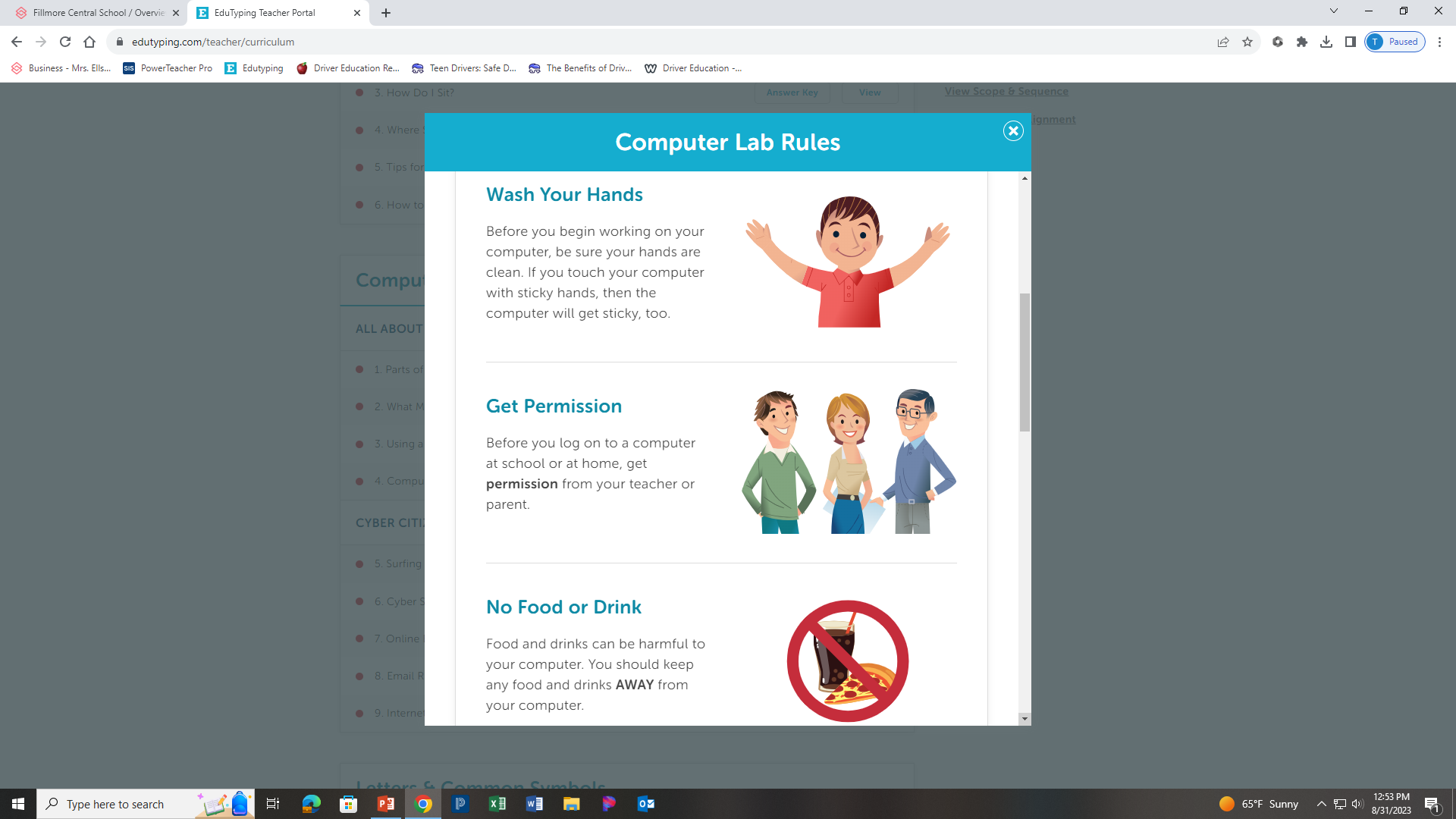 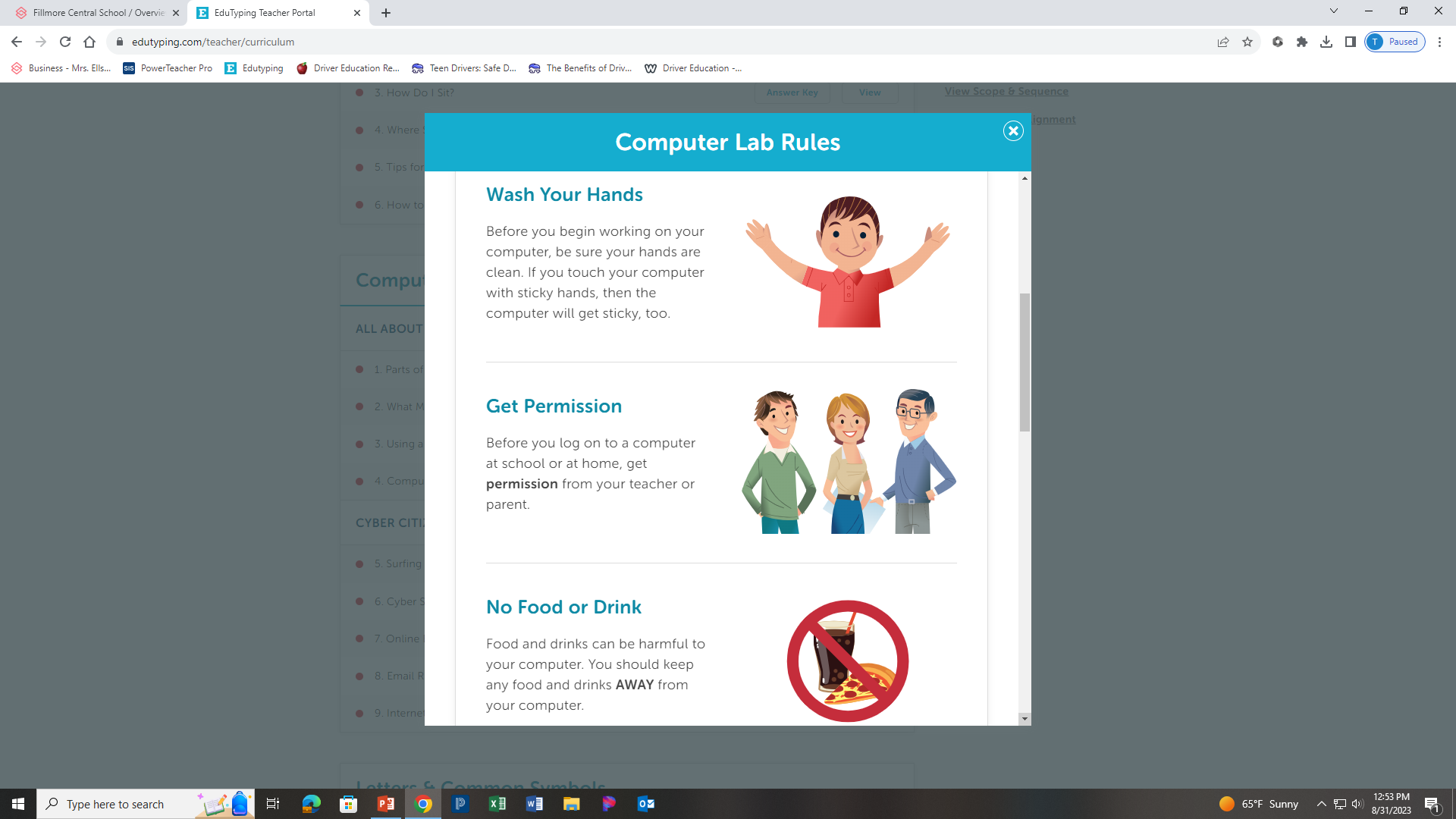 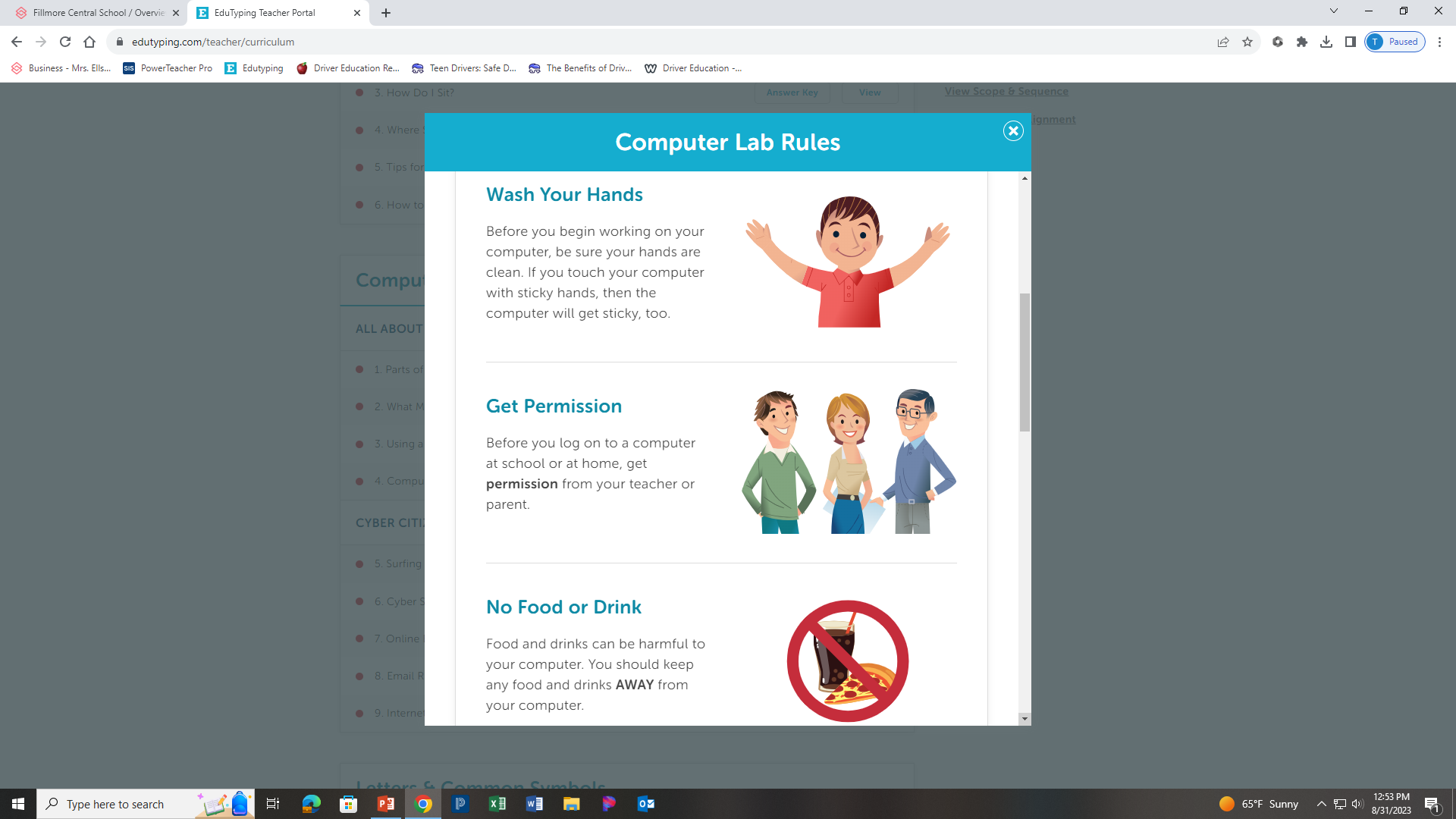 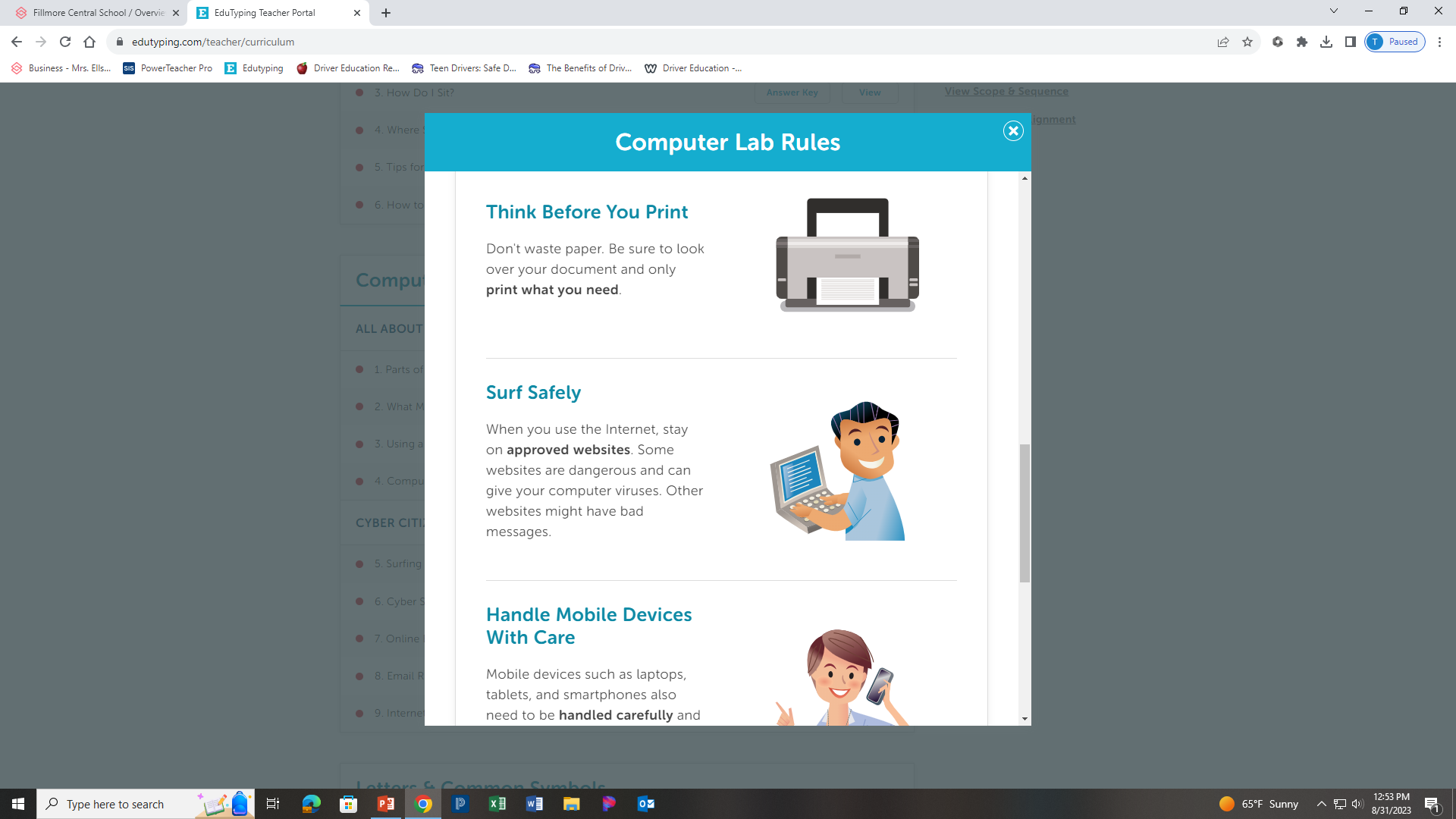 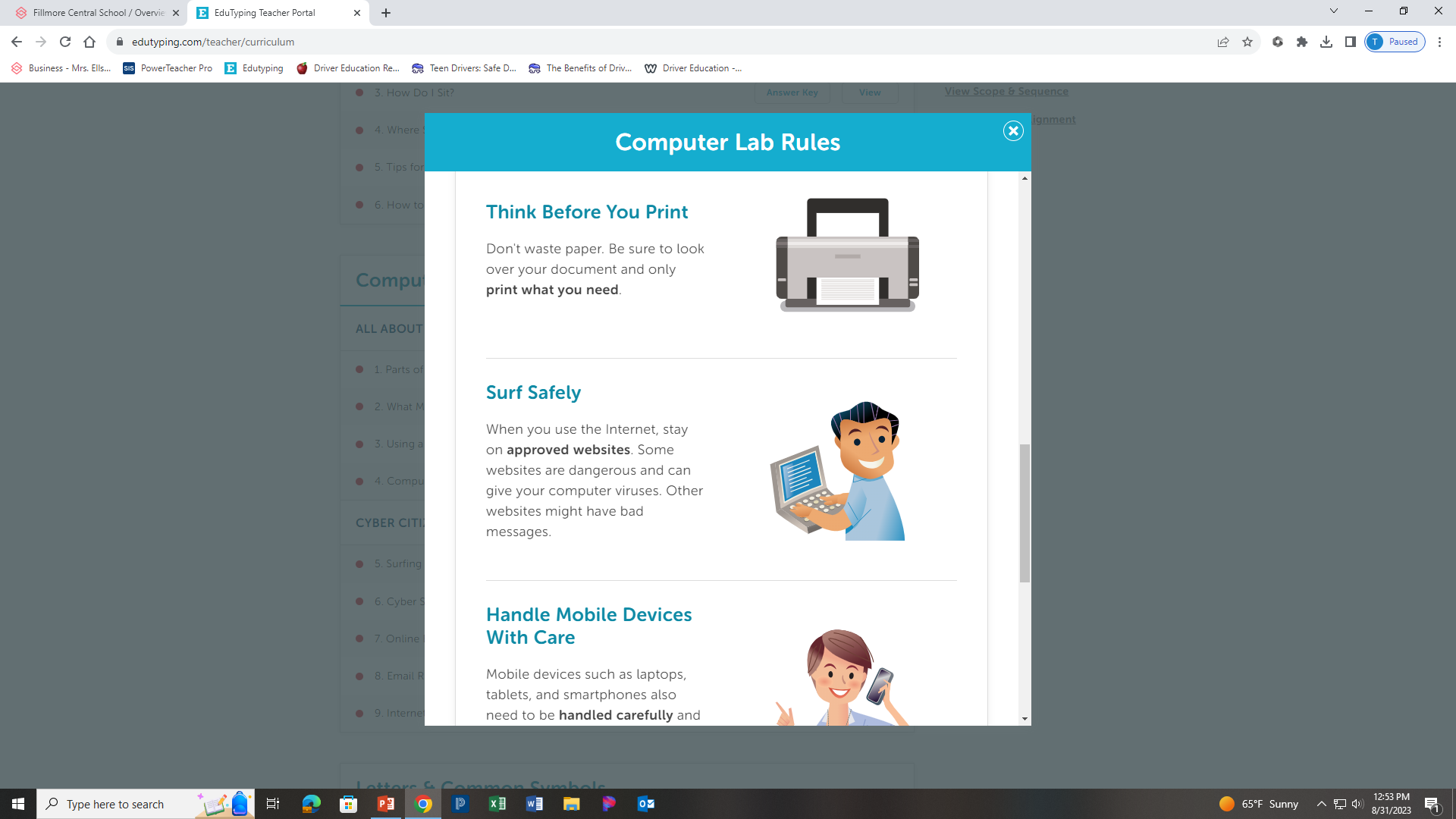 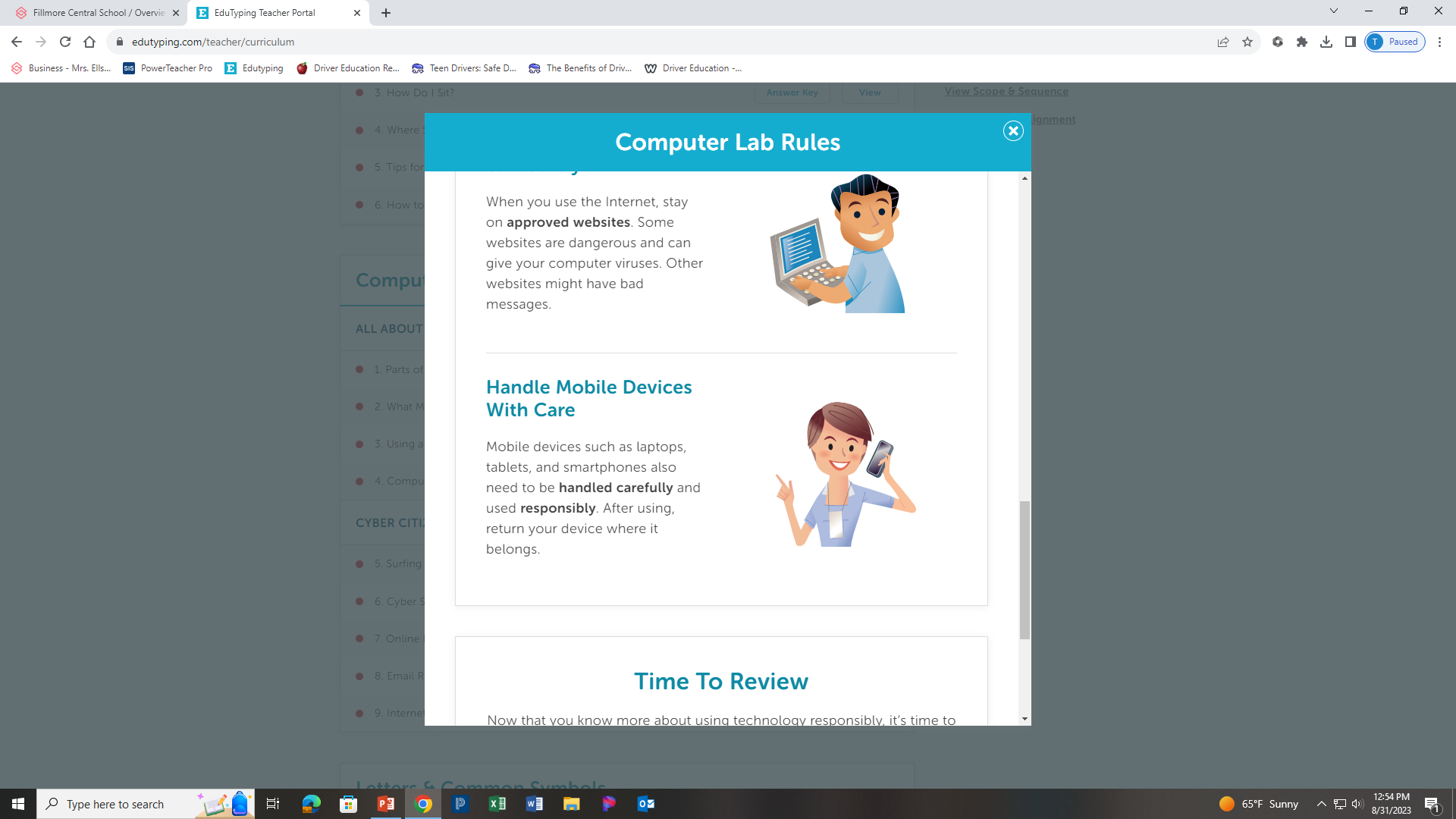 Complete the Computer Lab Rules Review Packet